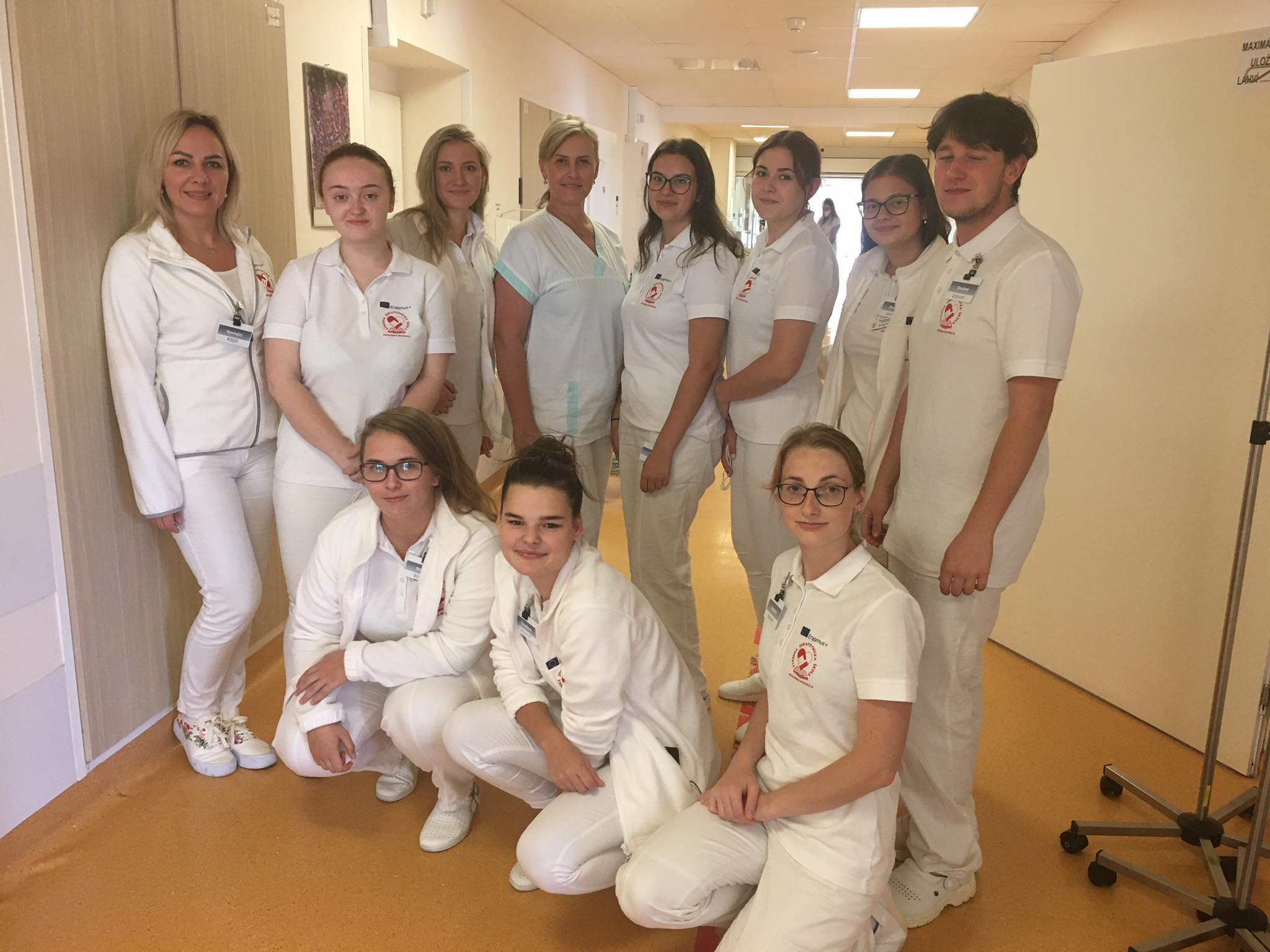 Erasmus +
IV.A.
Stredná Zdravotnícka škola
Považská Bystrica
Náš príchod
naša STÁŽ: Vítkovická nemocnica v ostrave
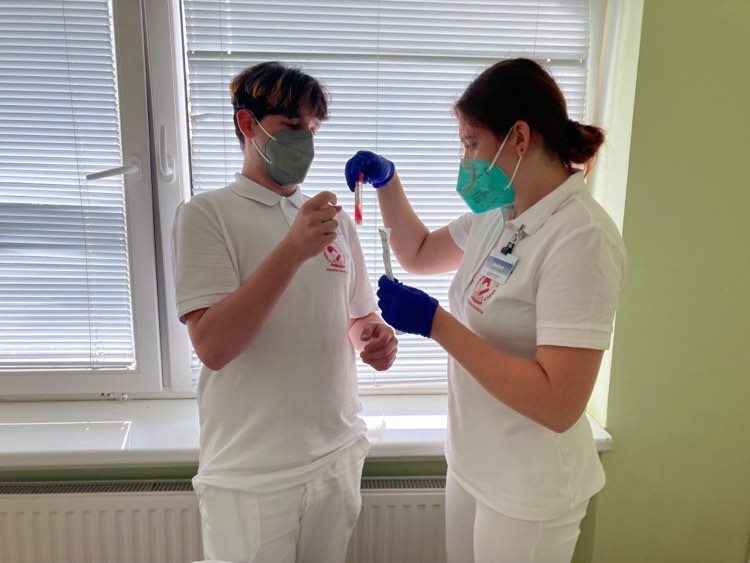 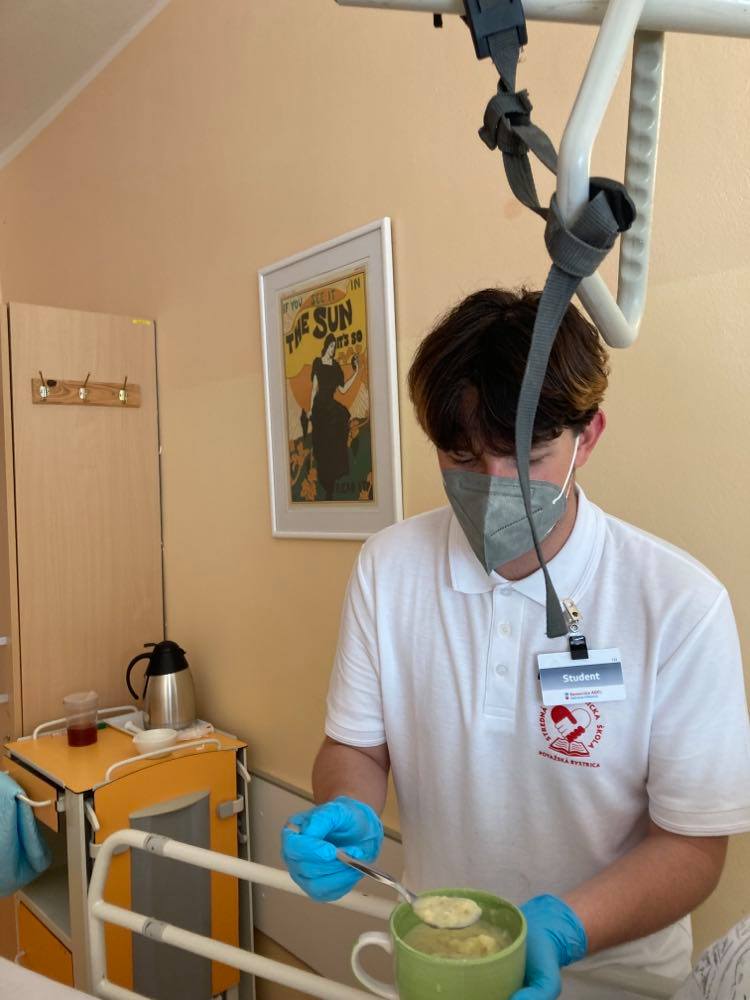 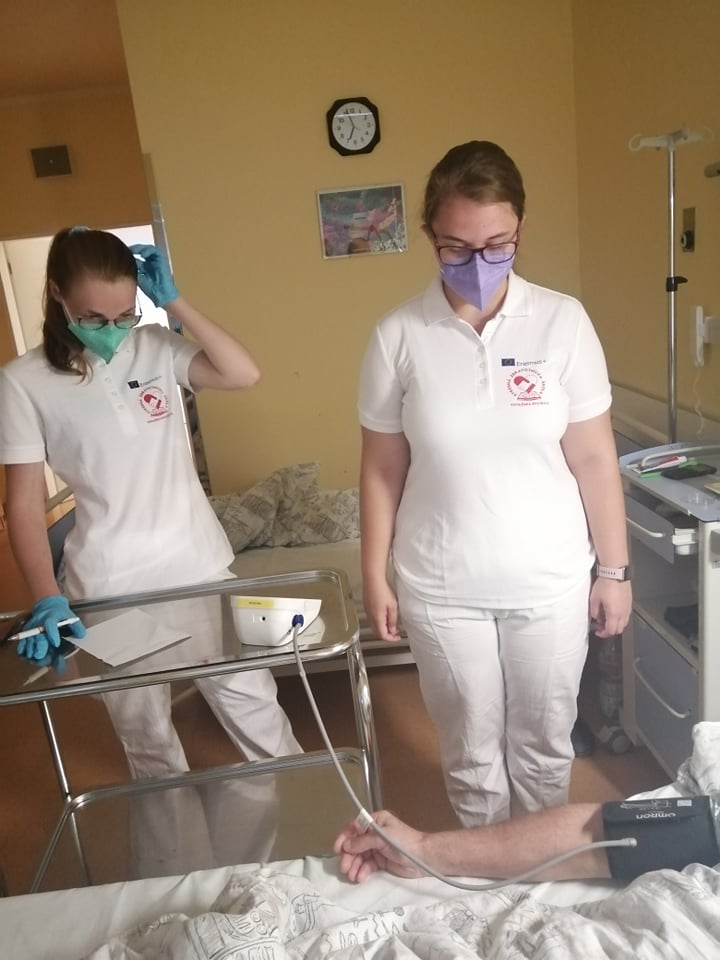 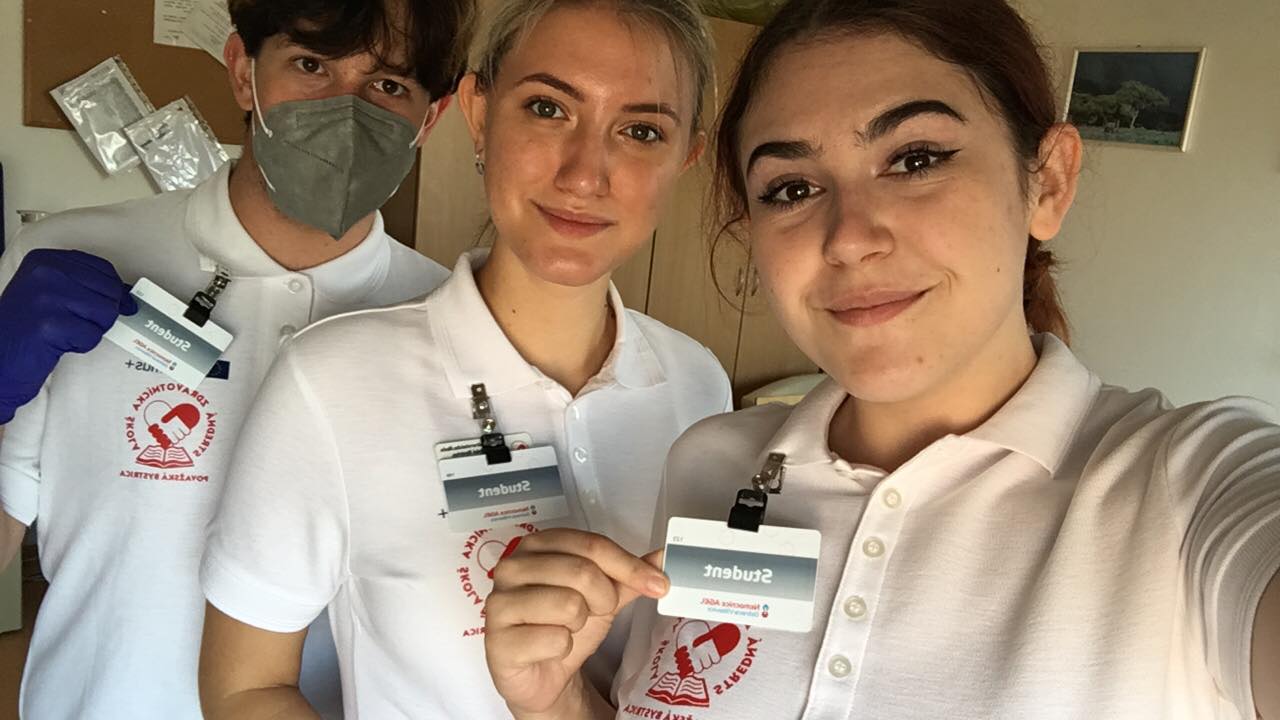 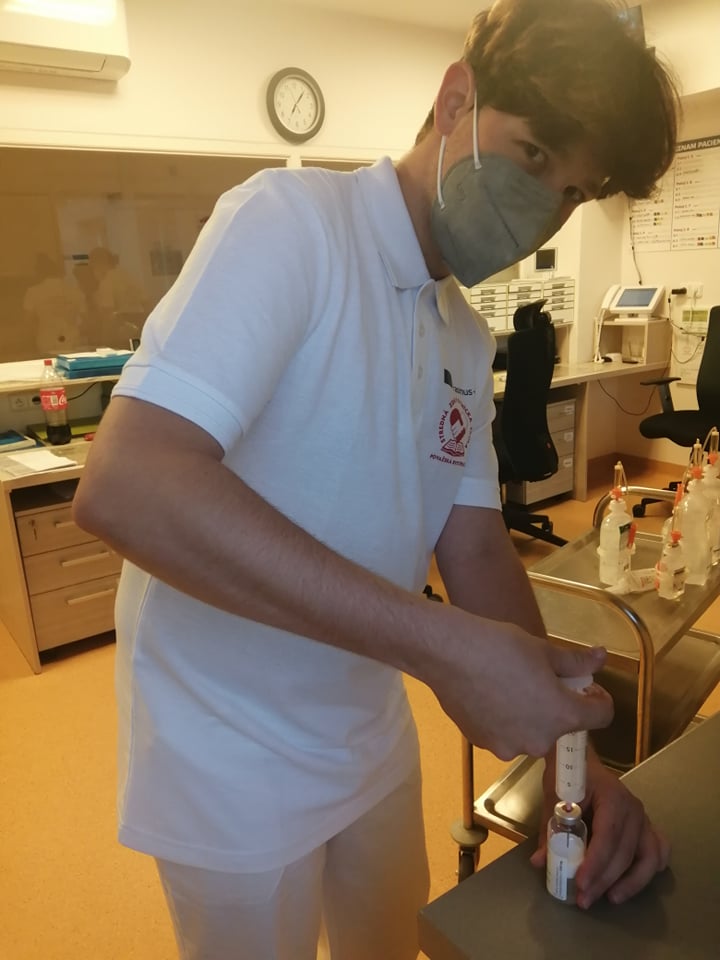 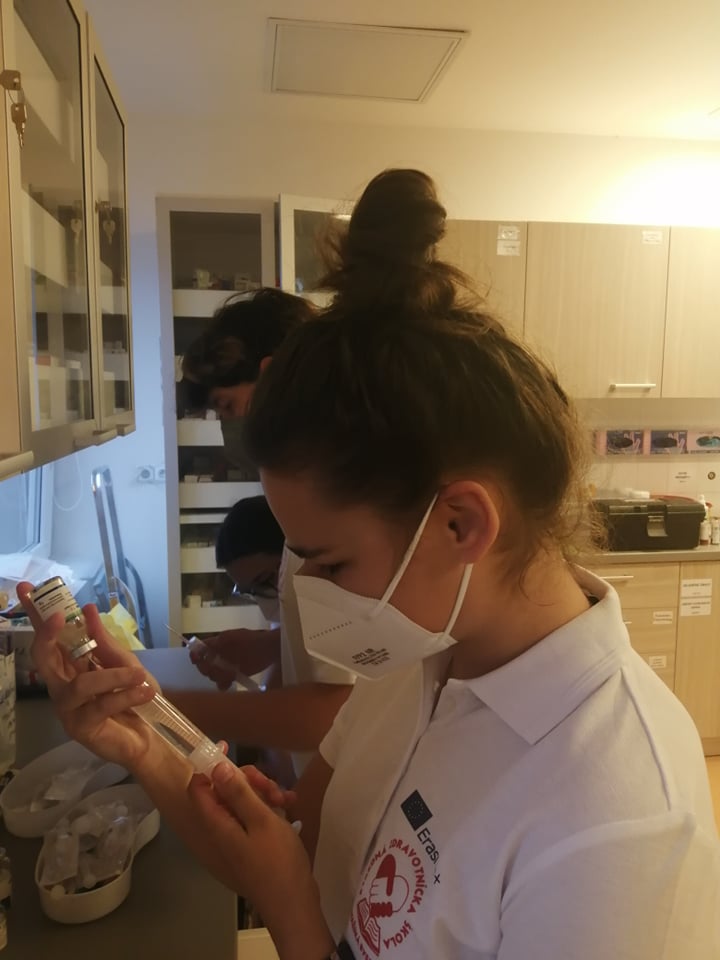 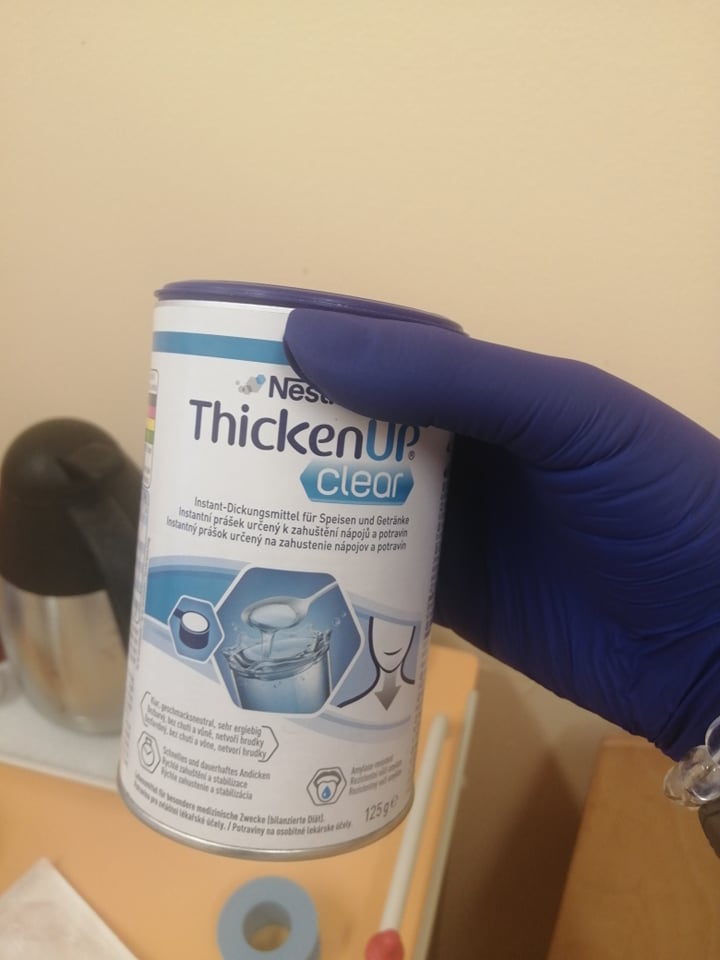 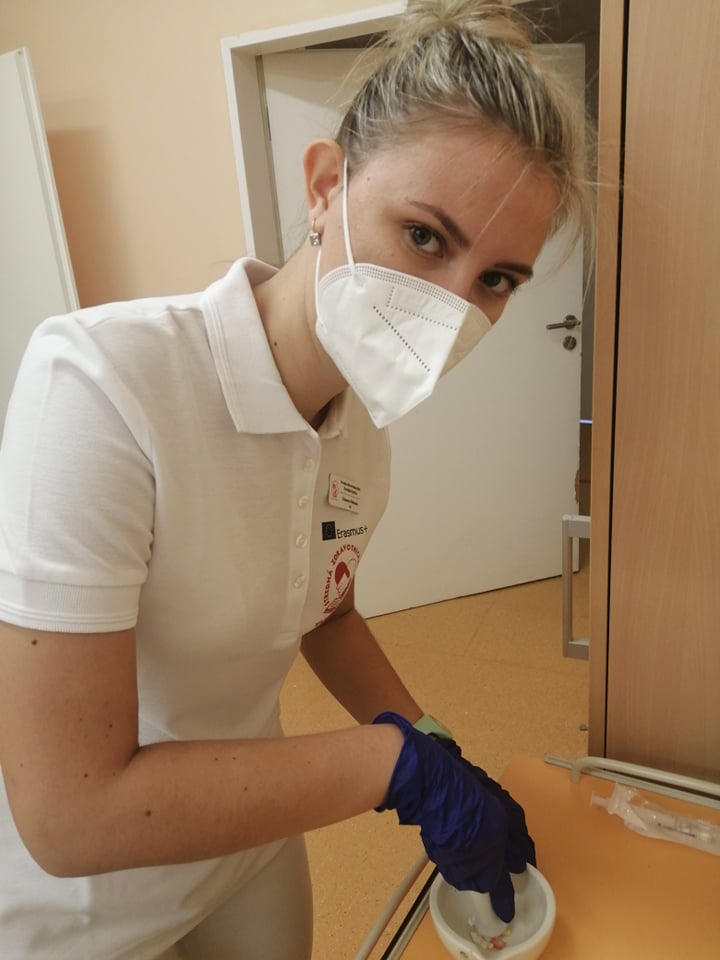 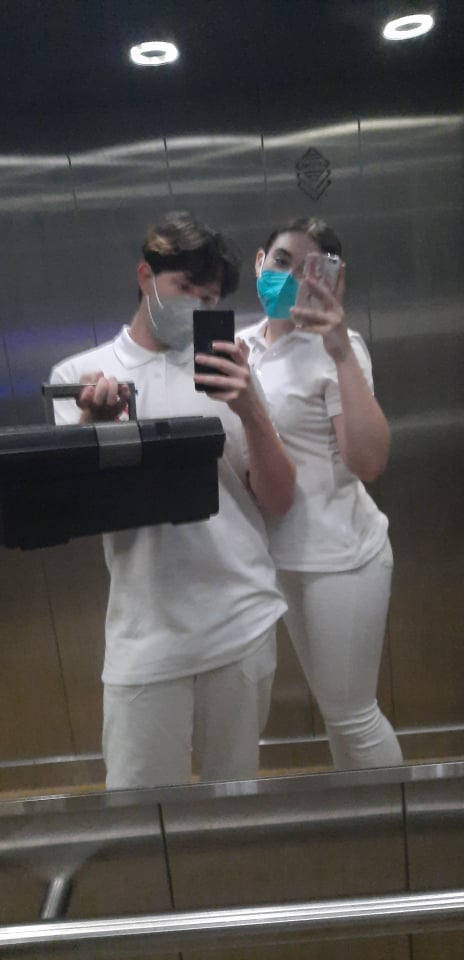 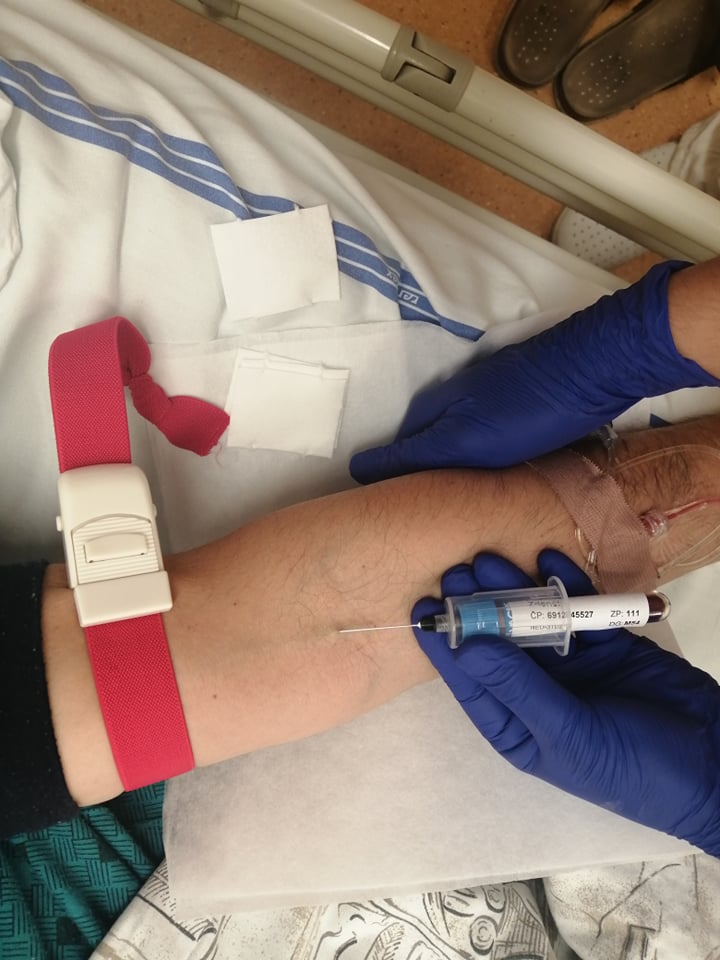 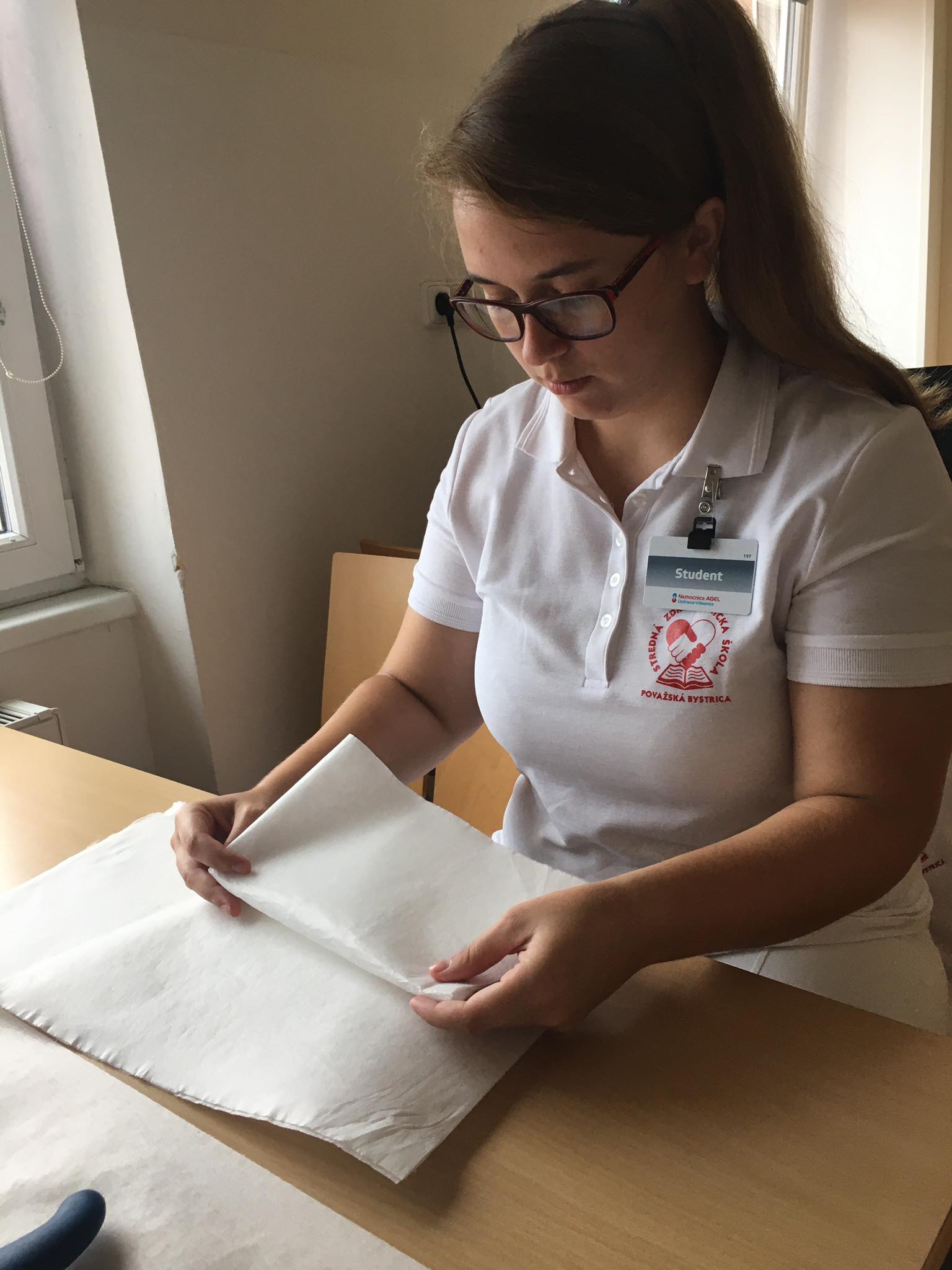 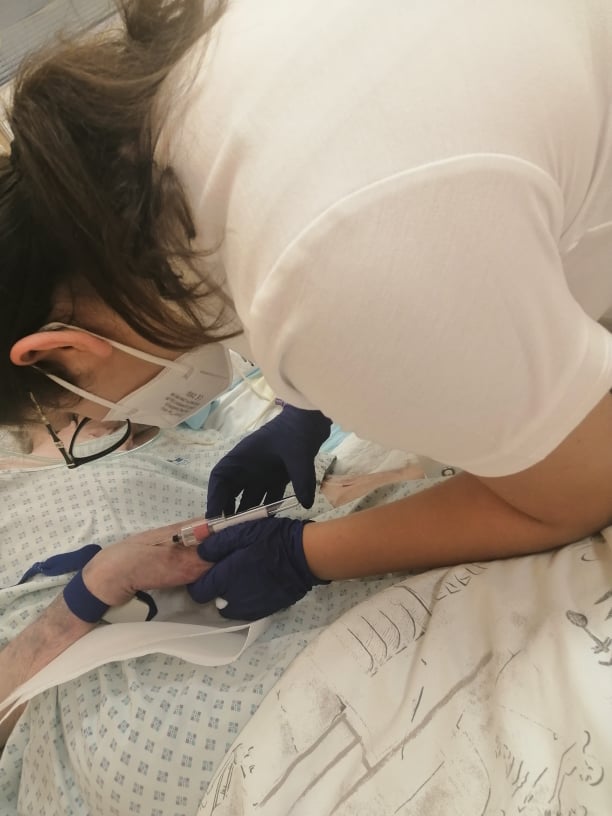 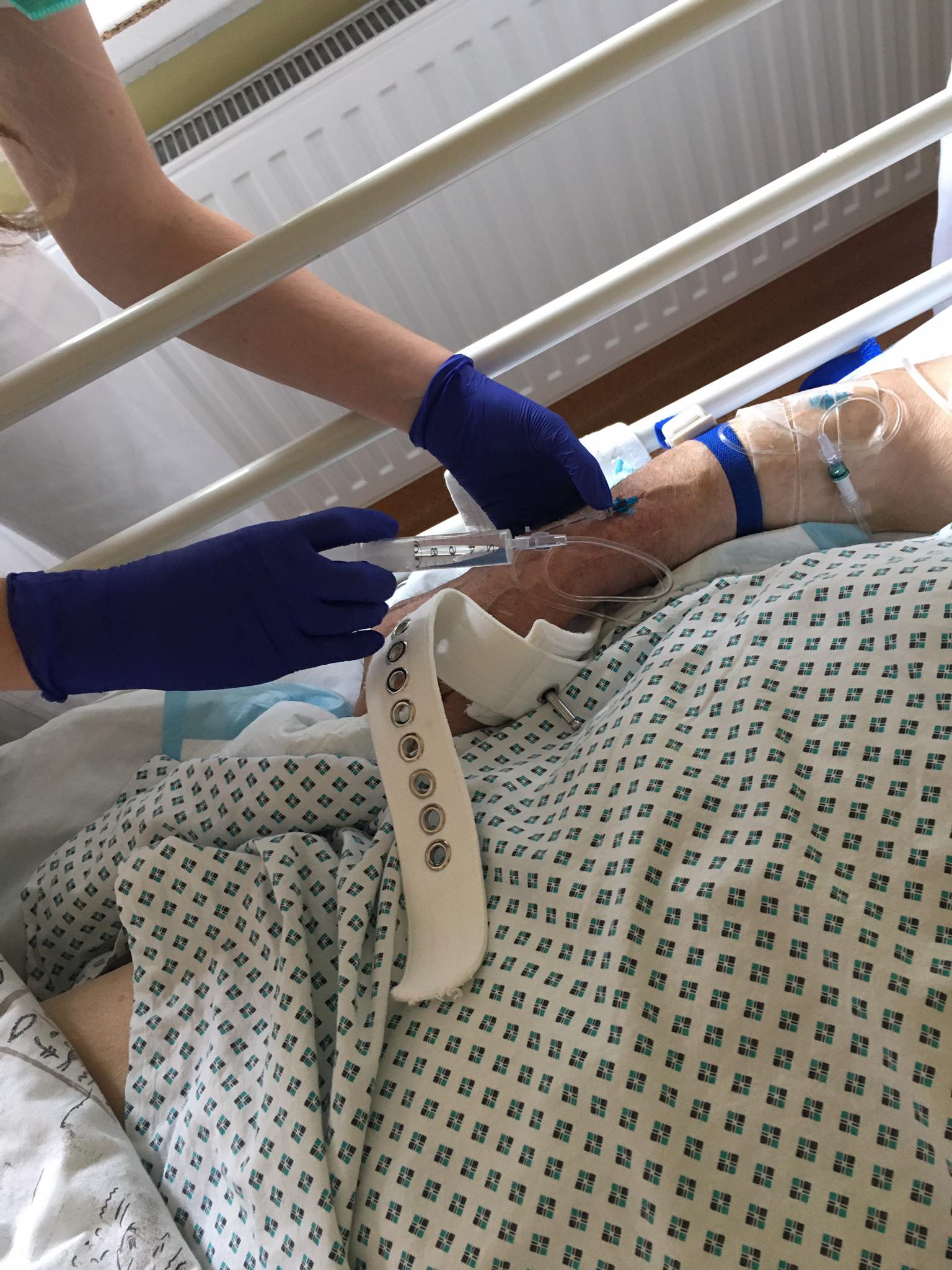 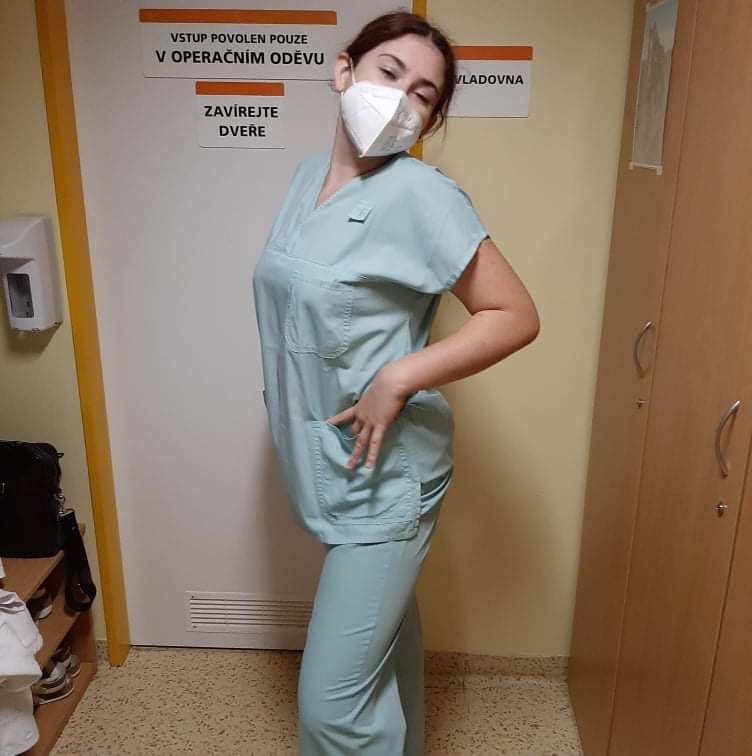 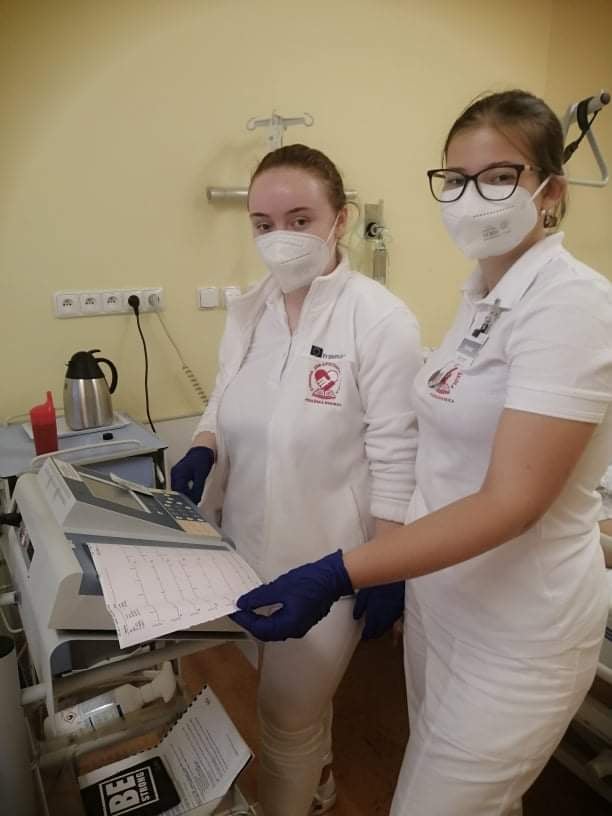 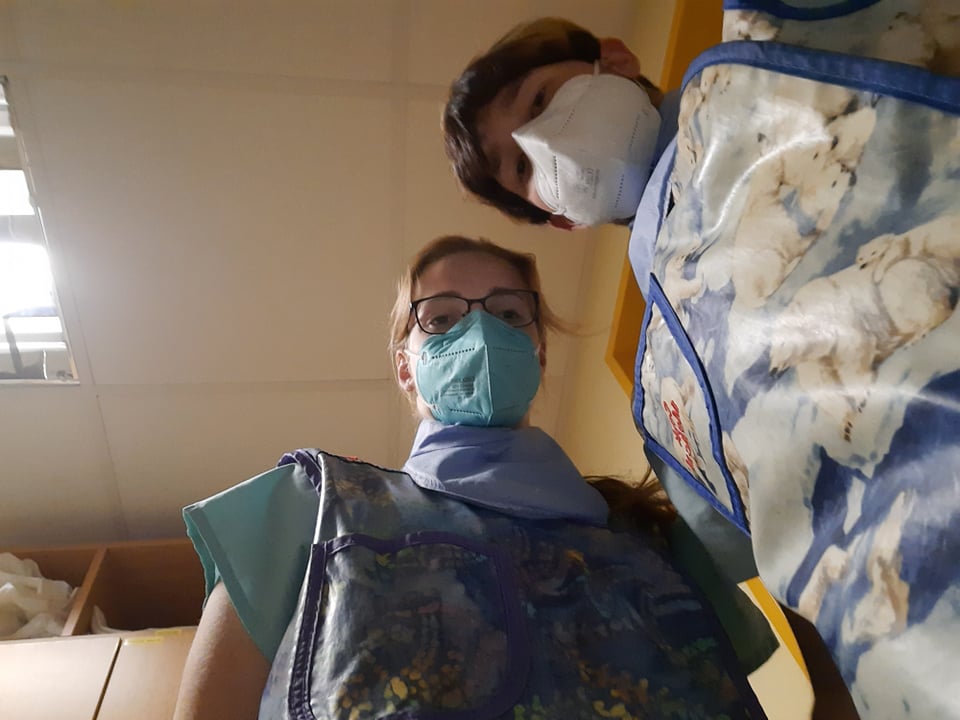 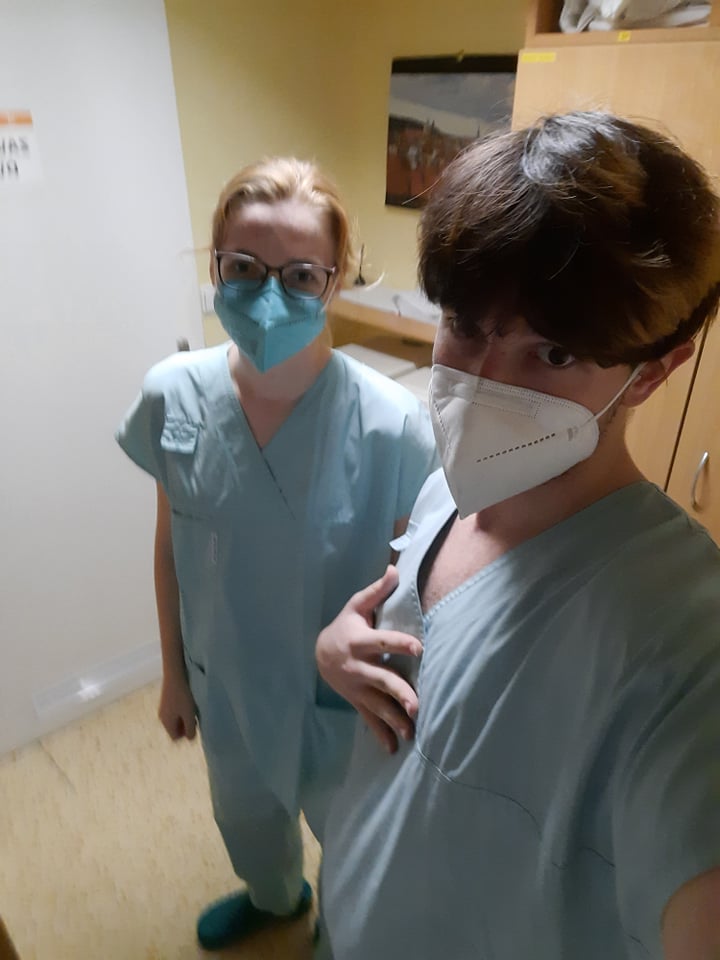 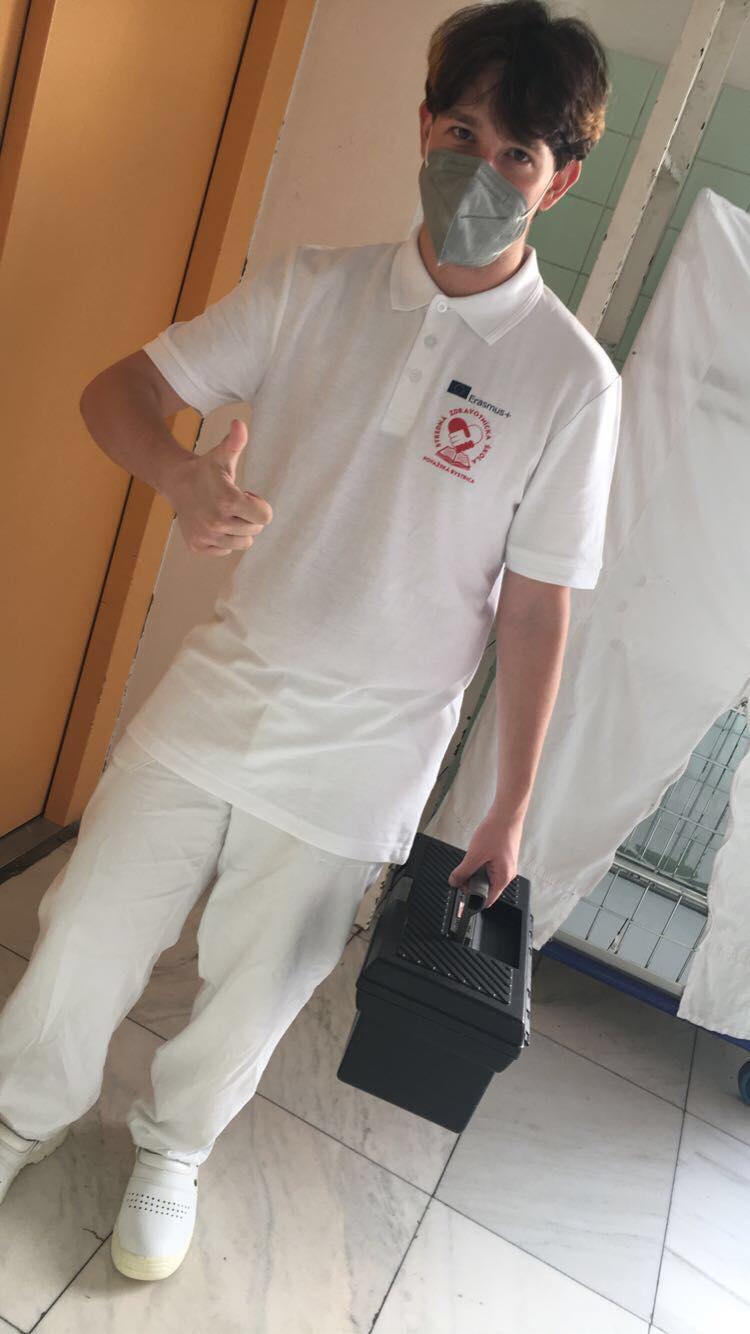 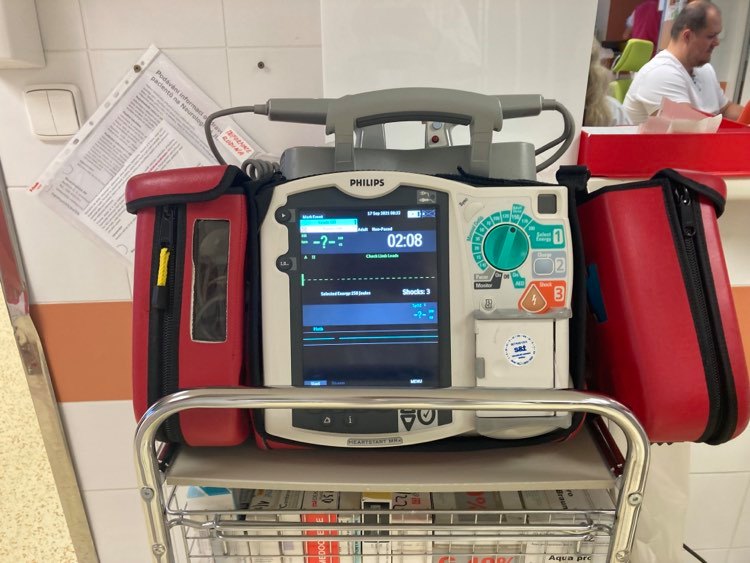 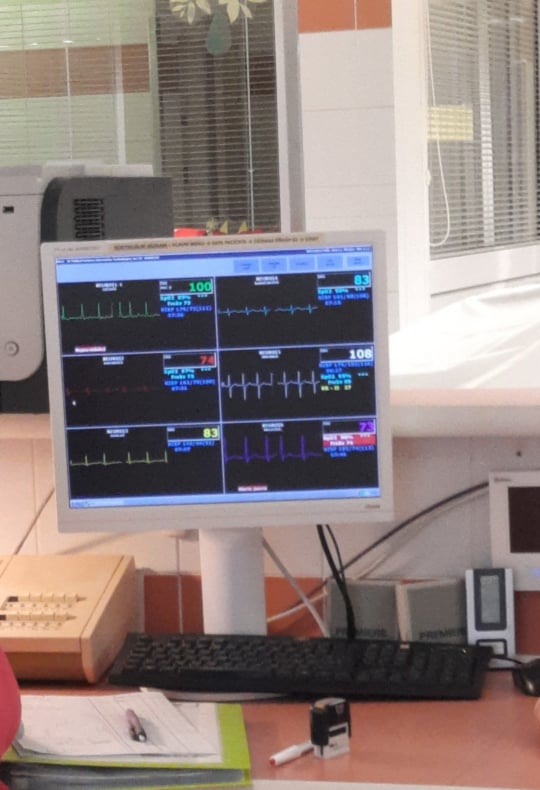 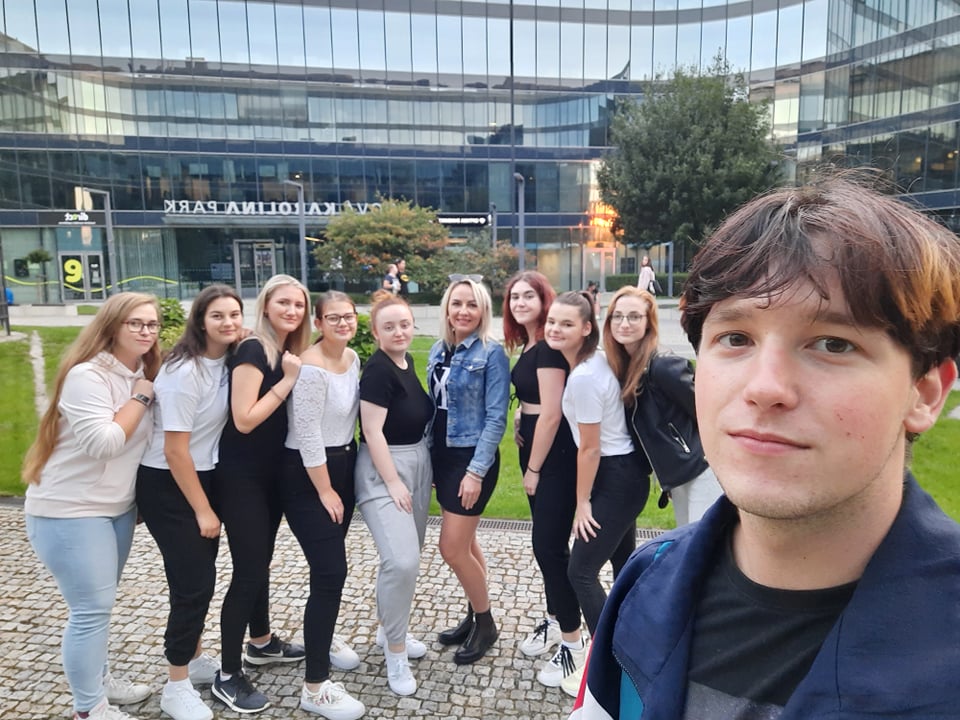 Volnočasové aktivity a potulky Ostravou
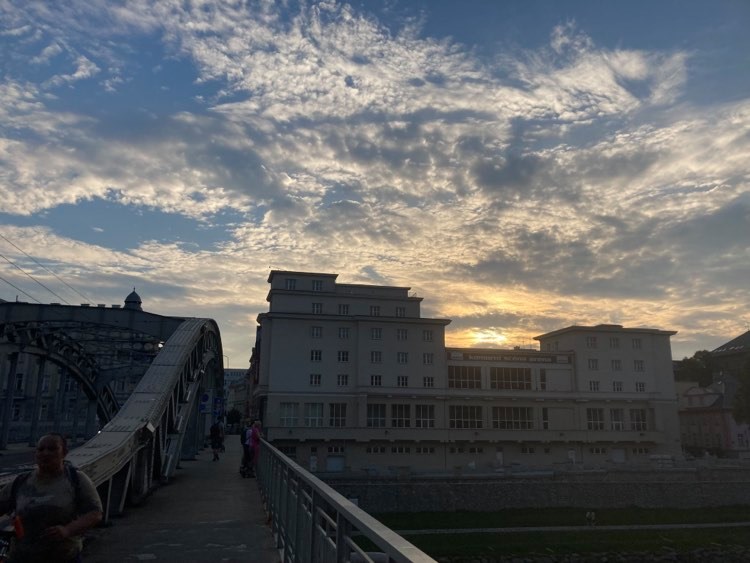 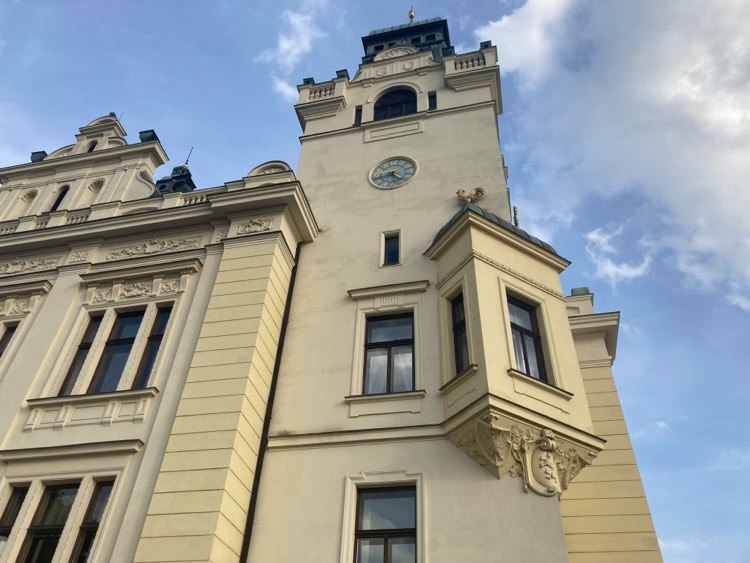 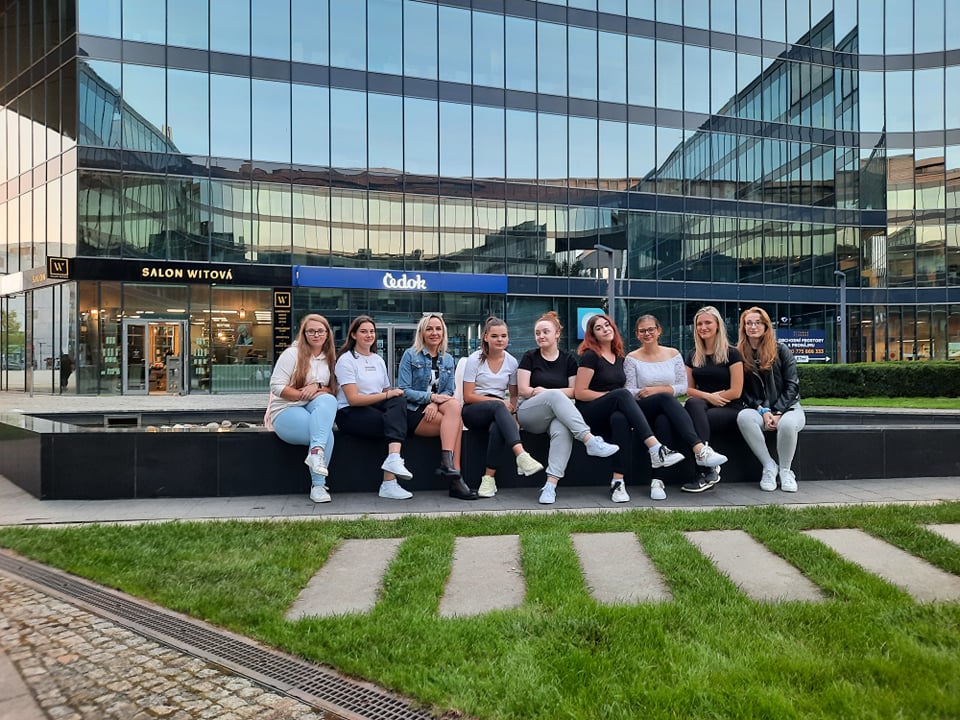 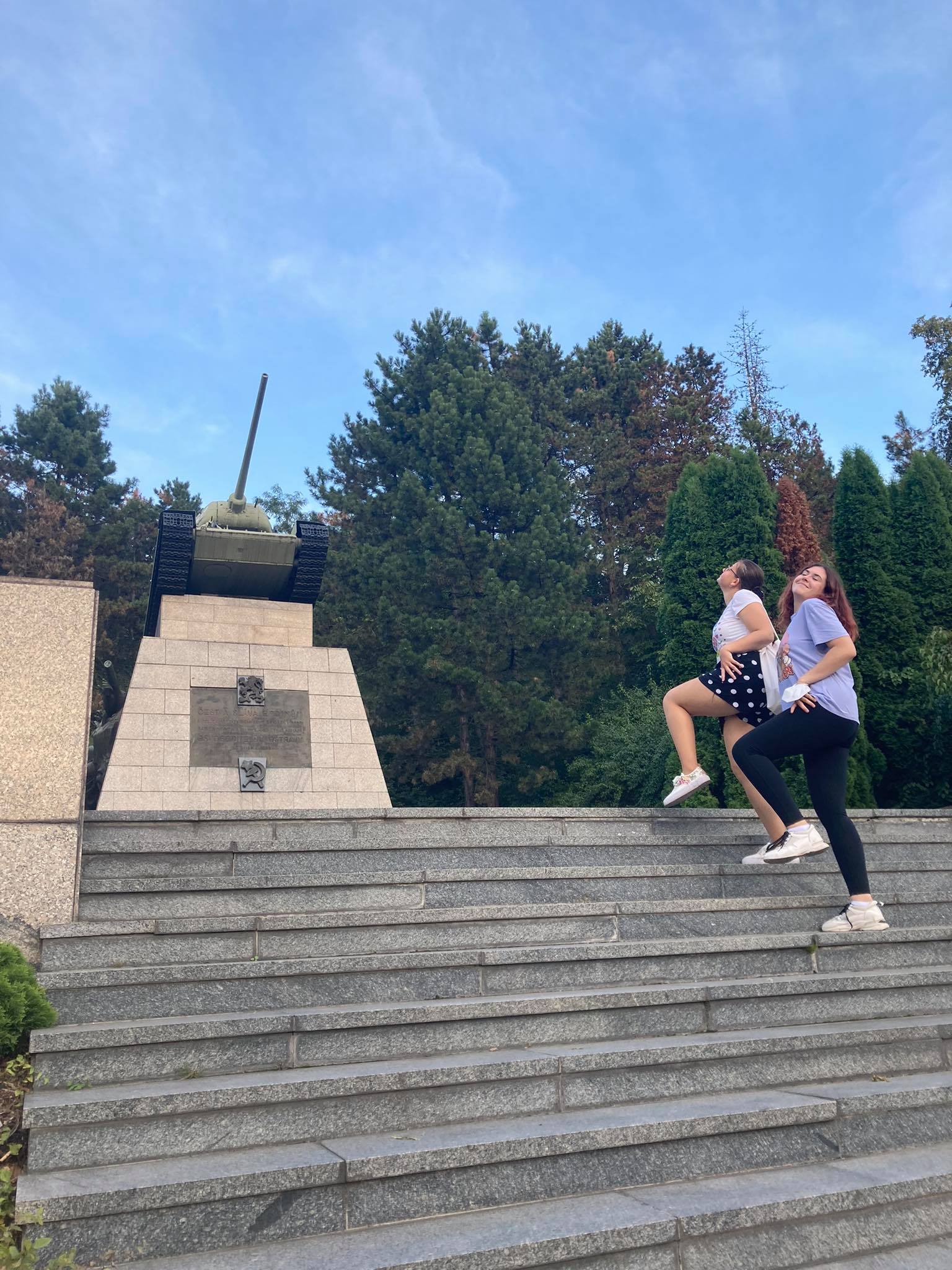 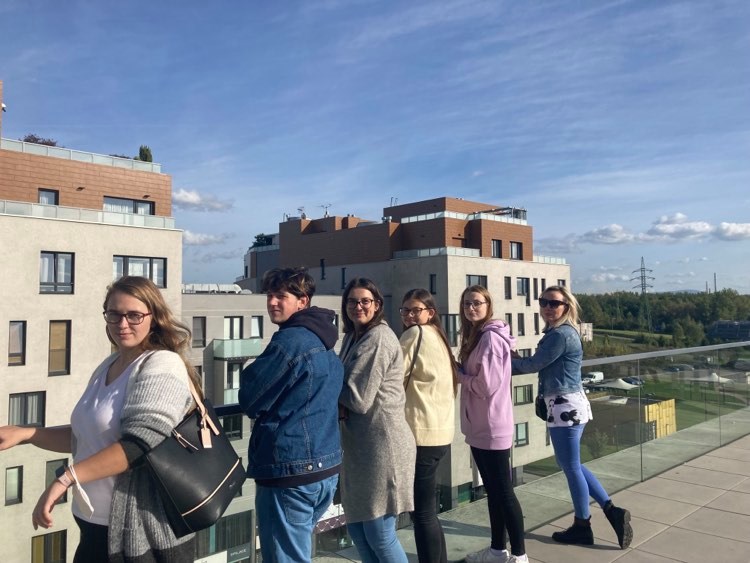 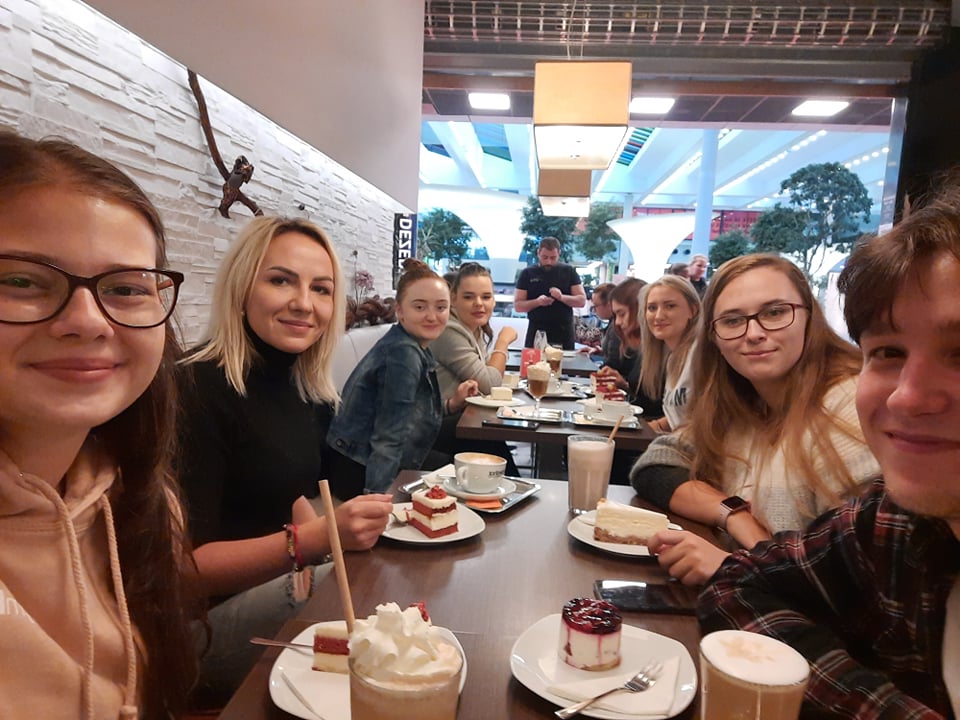 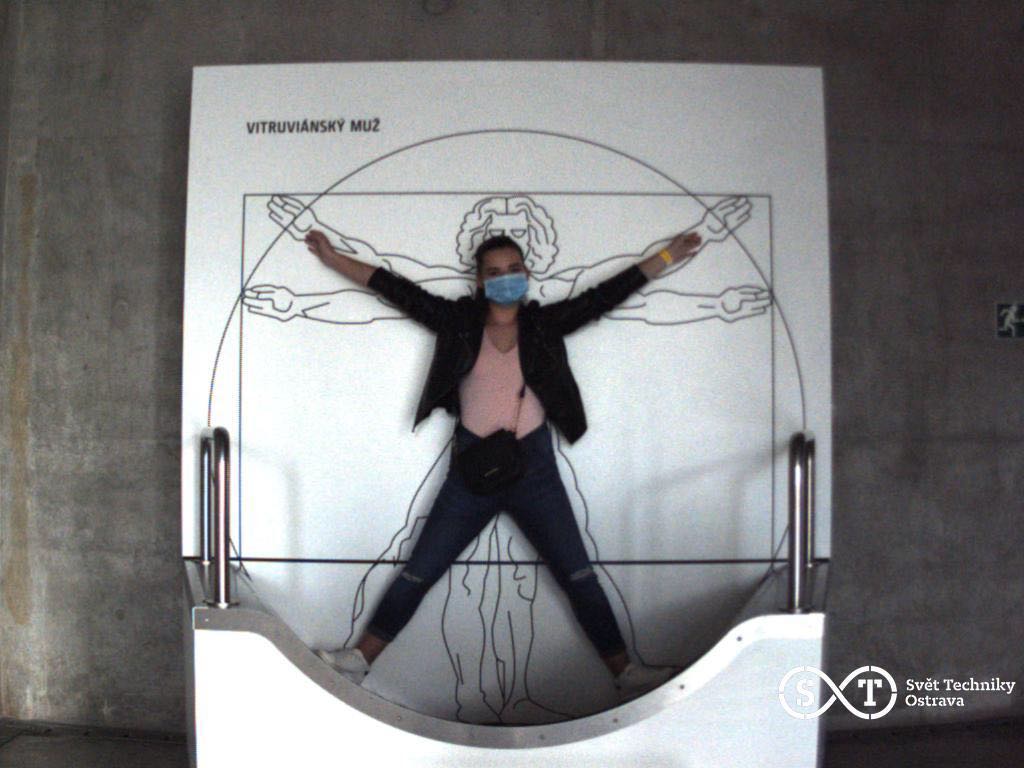 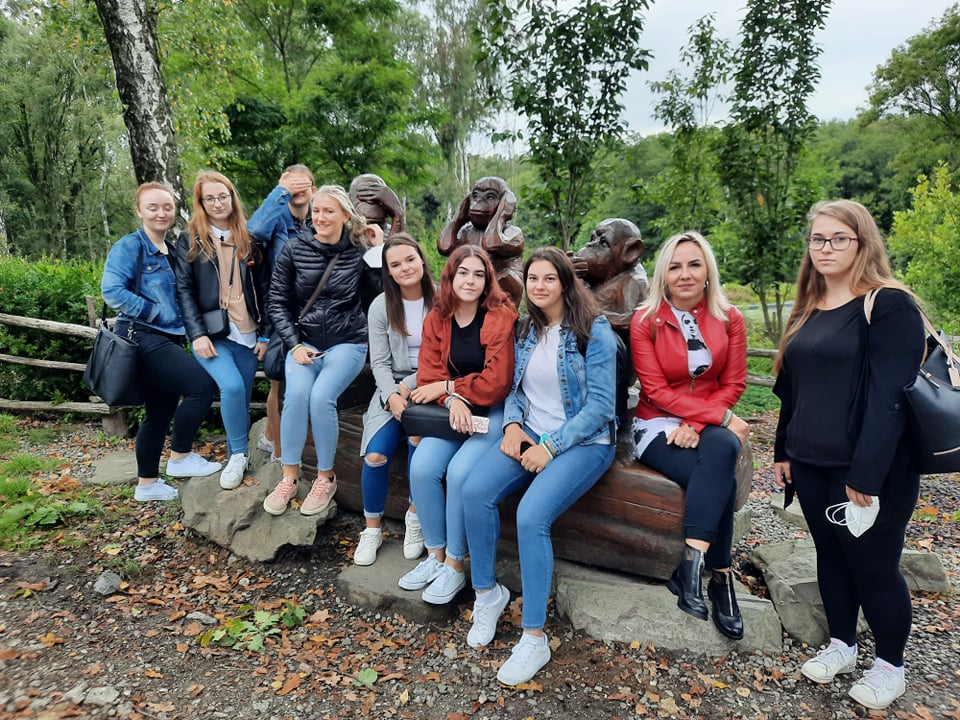 Návšteva Ostravskej Zoo
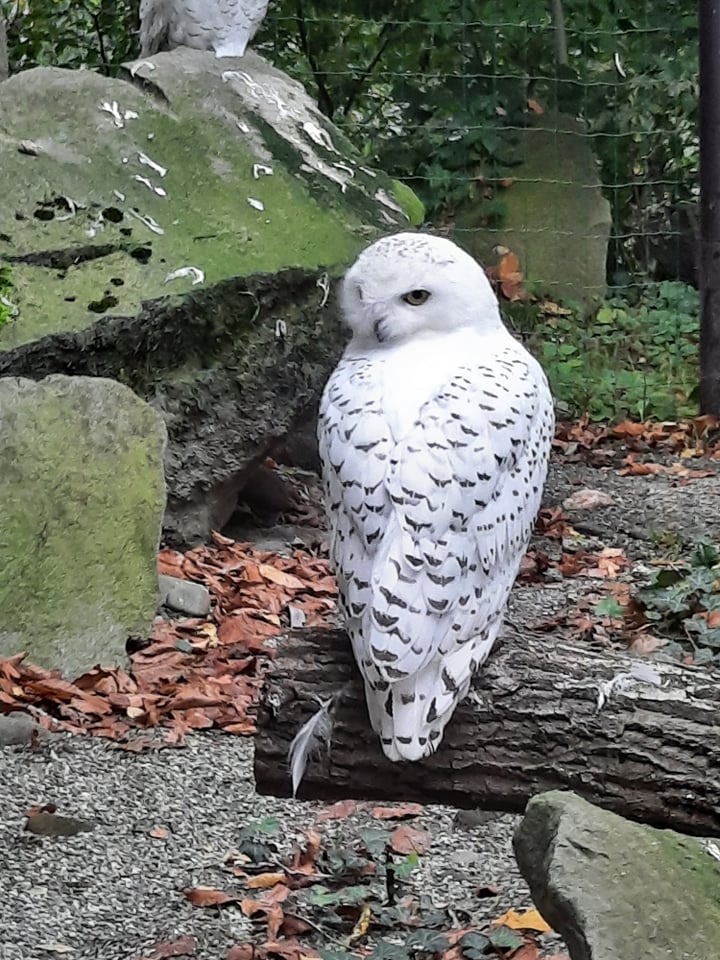 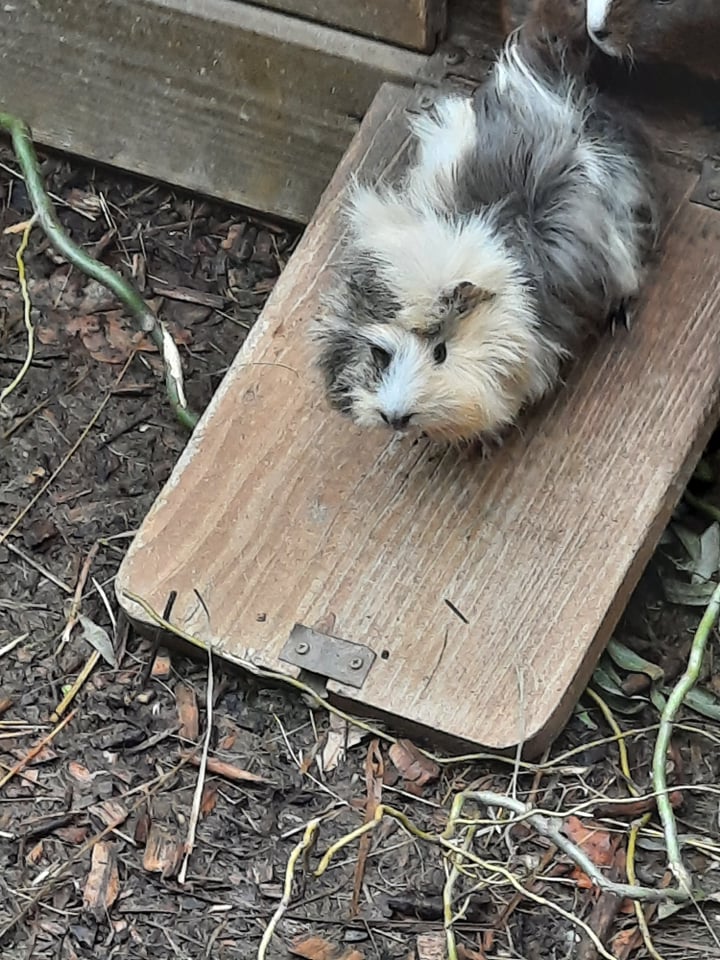 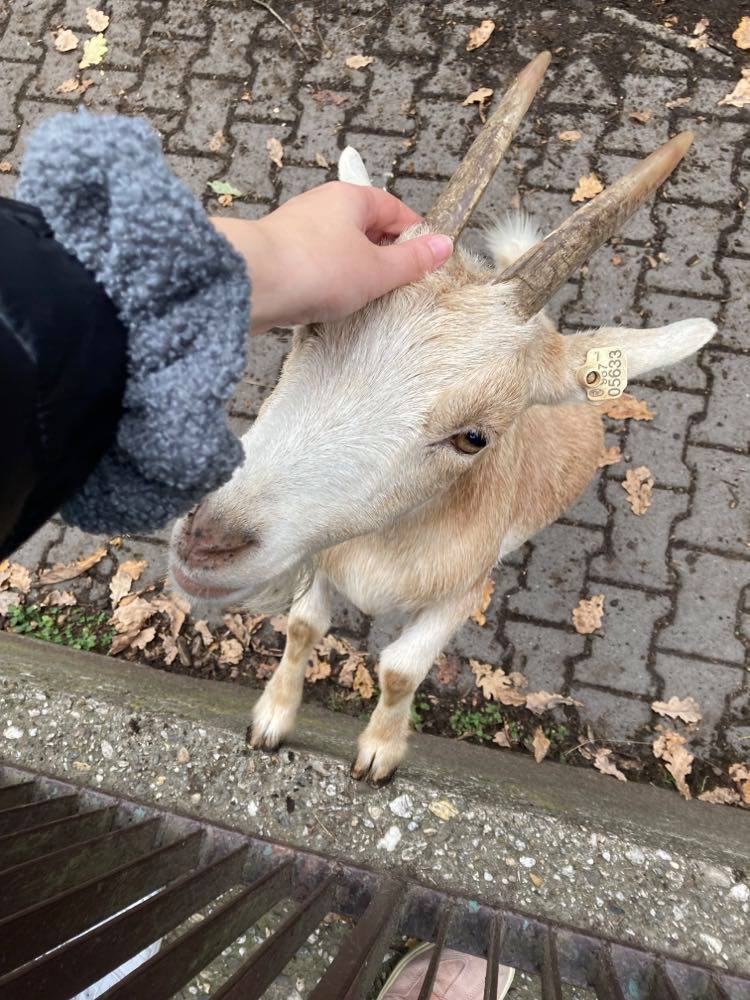 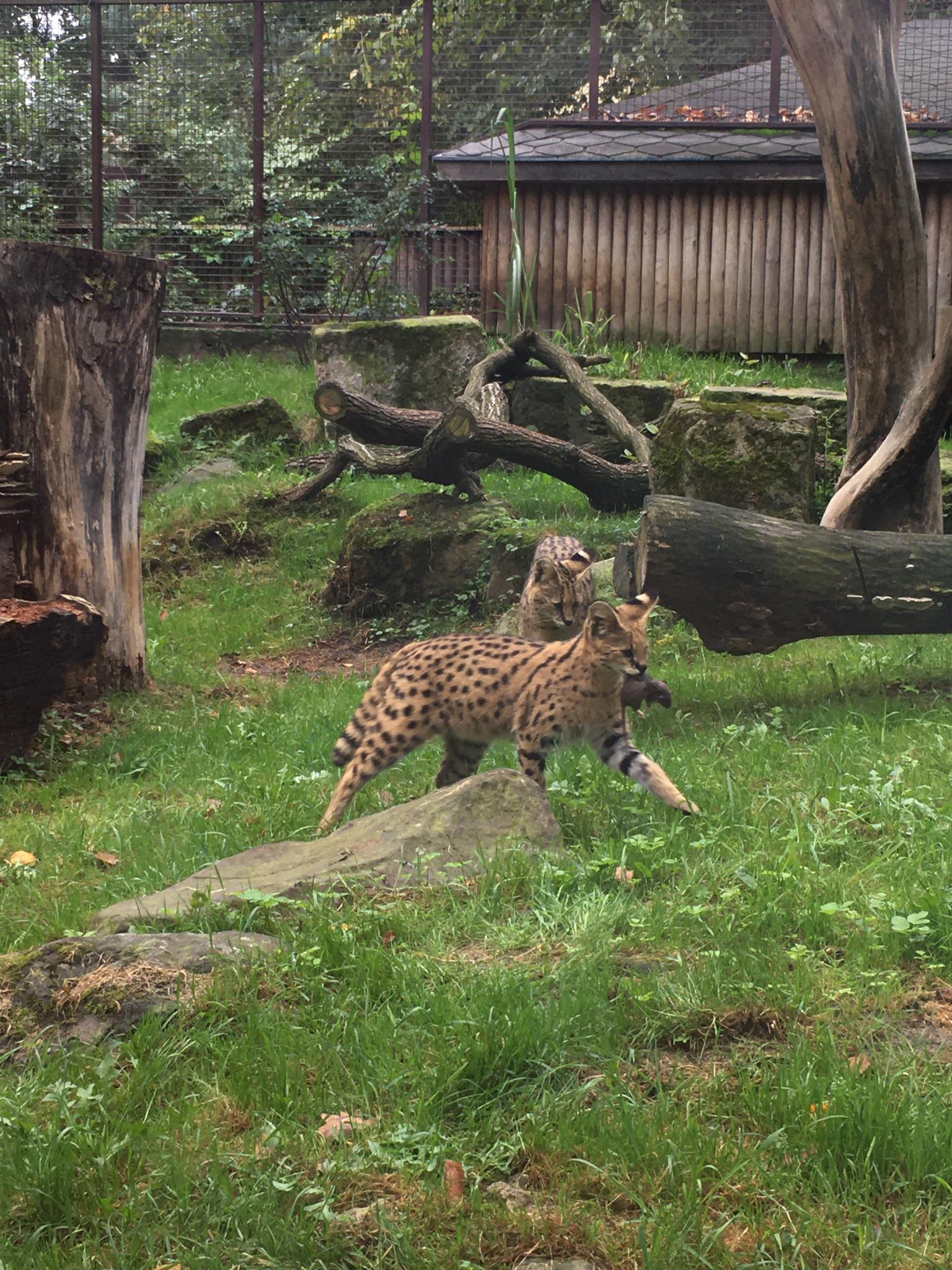 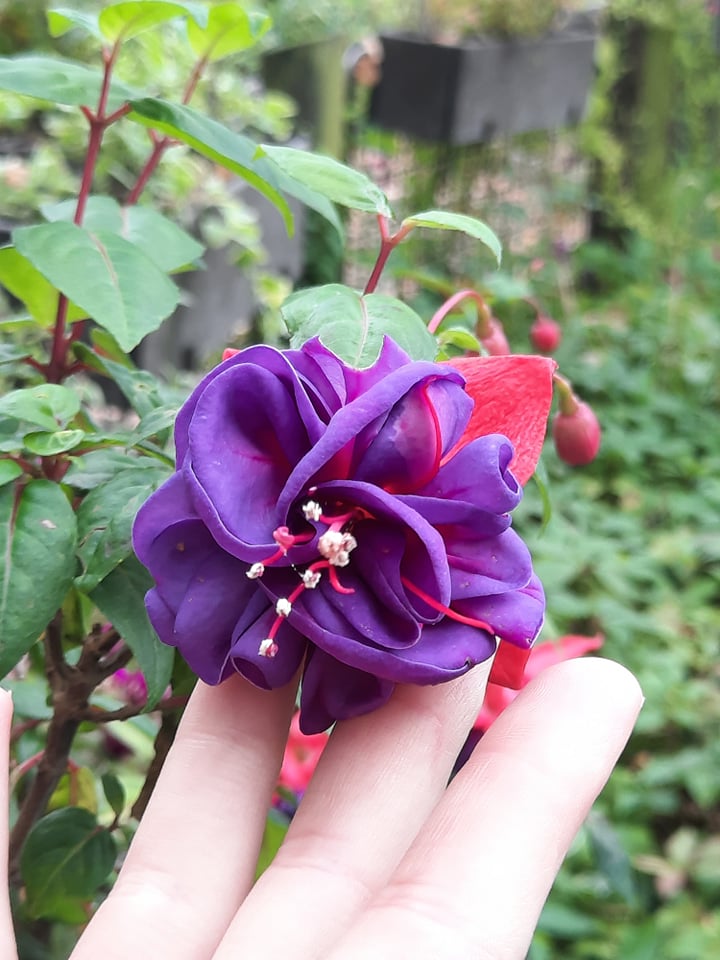 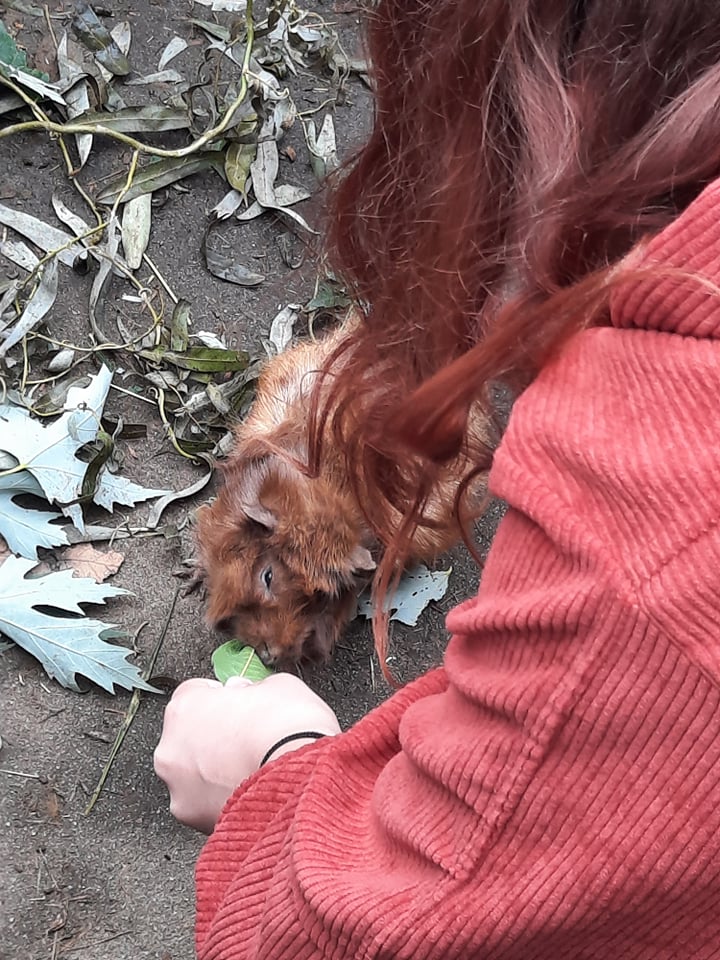 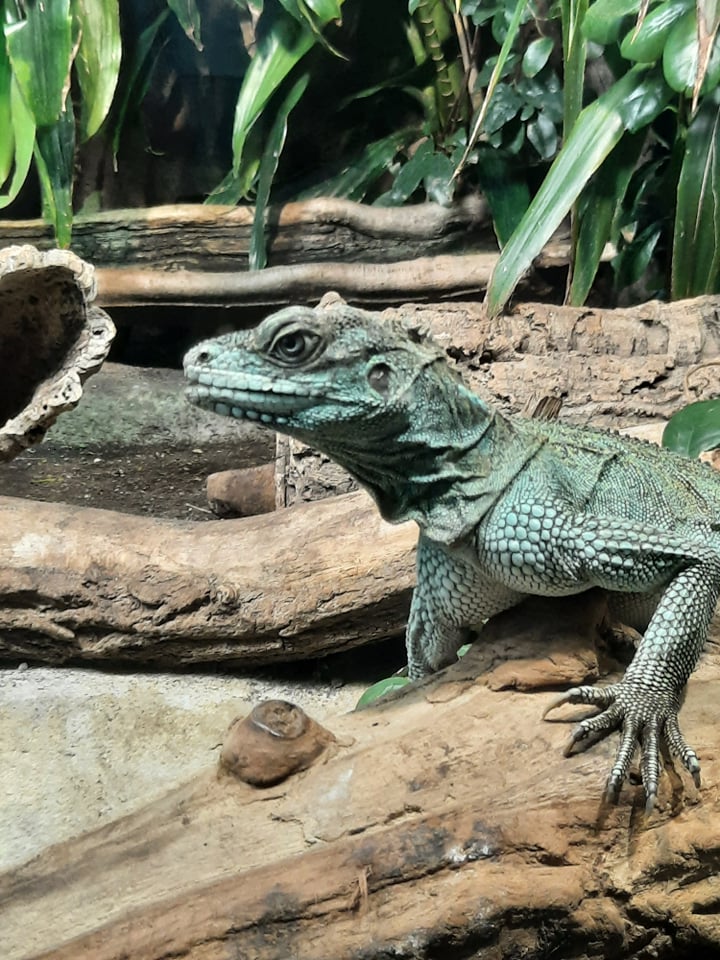 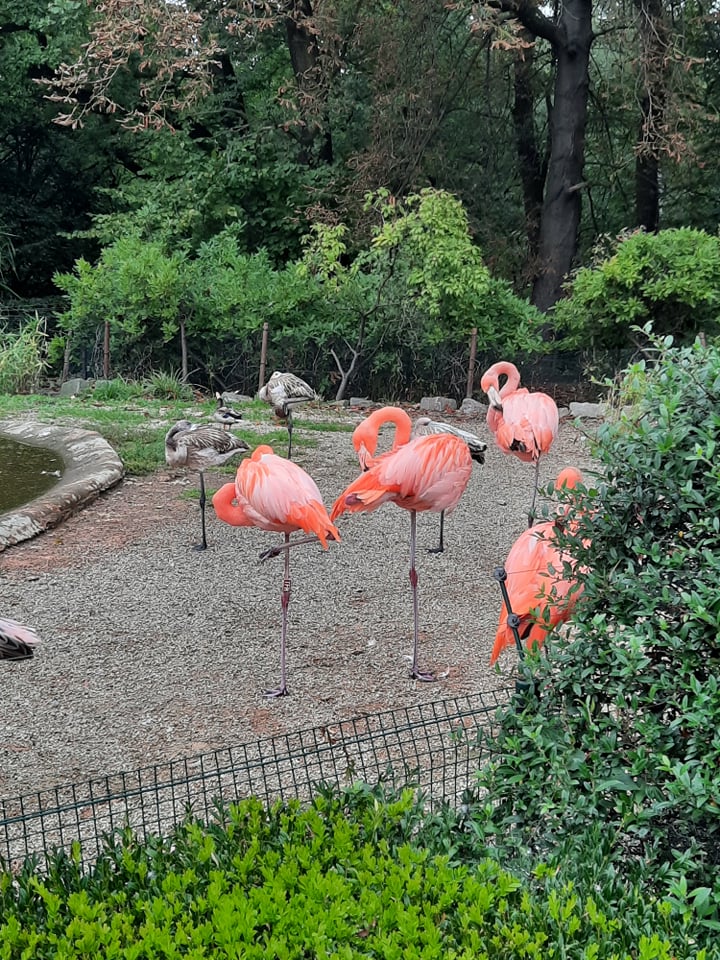 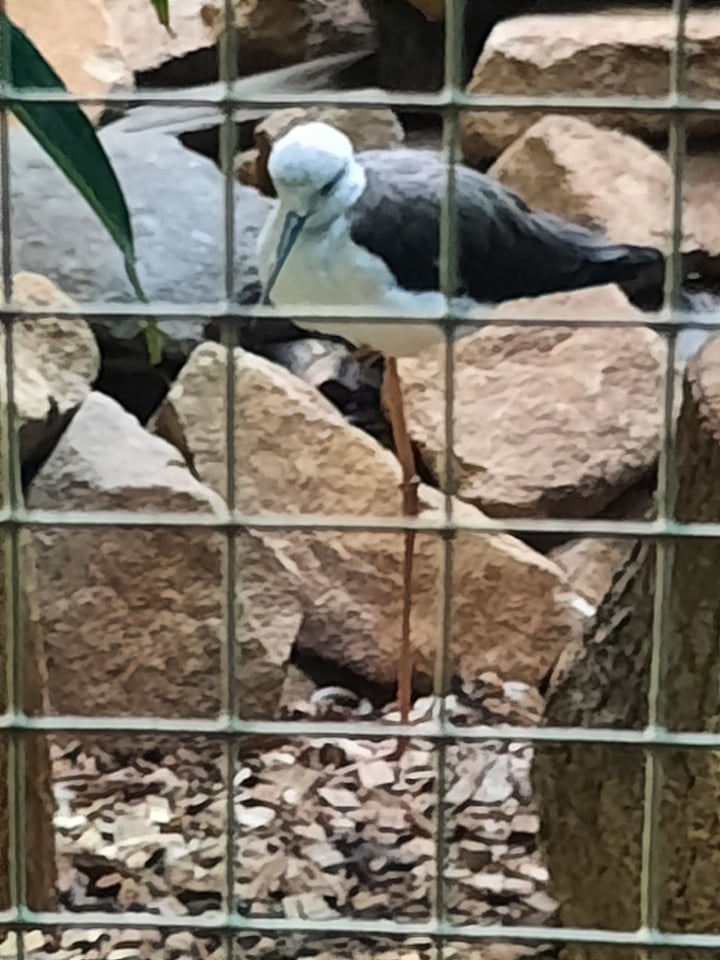 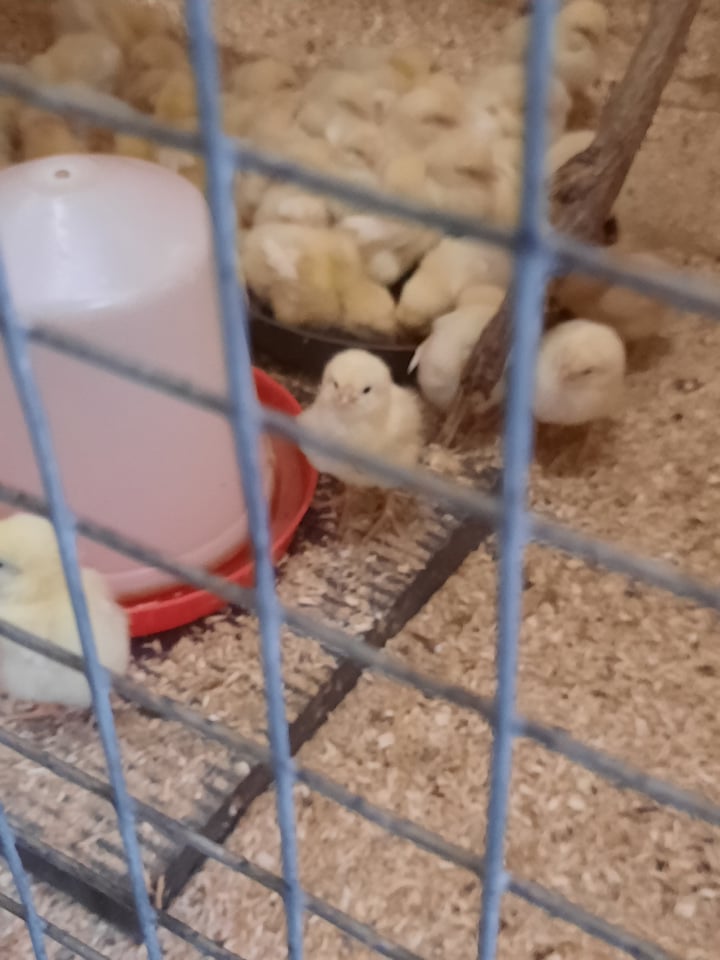 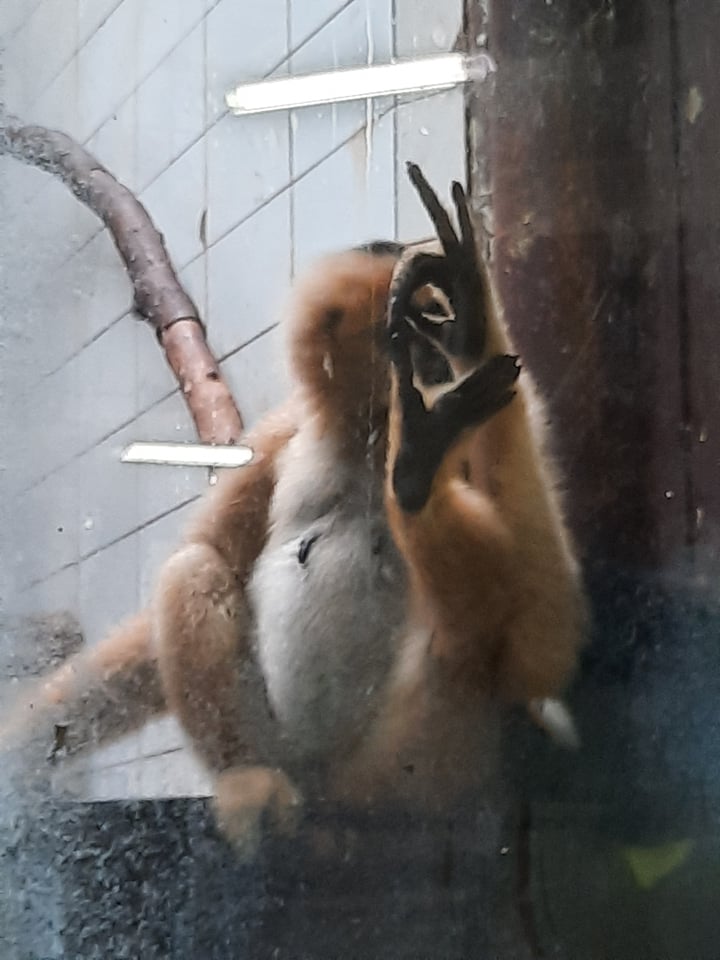 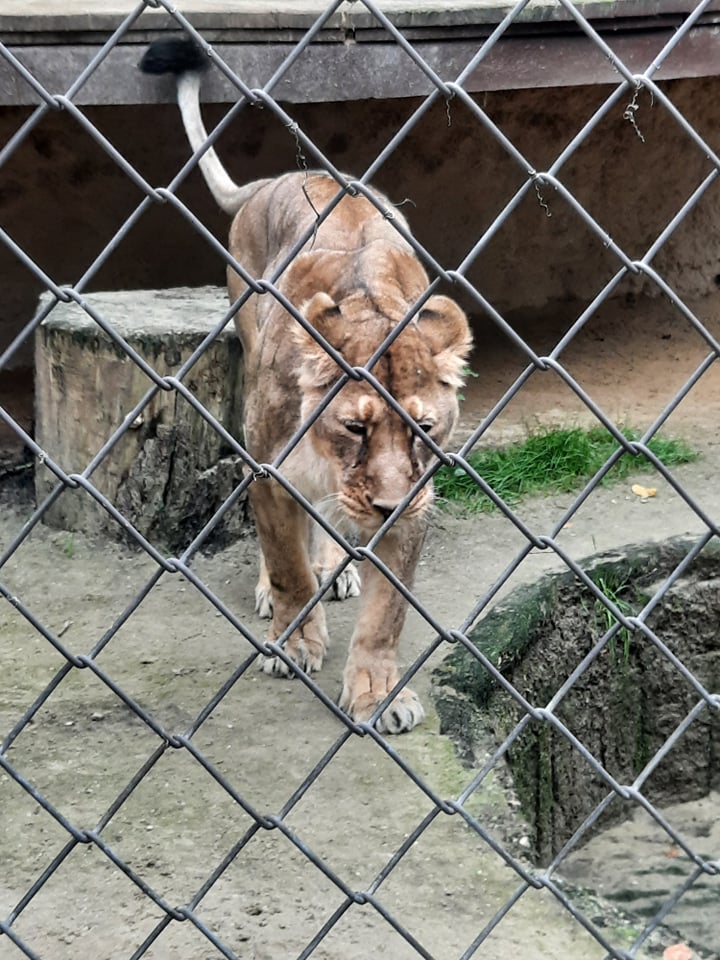 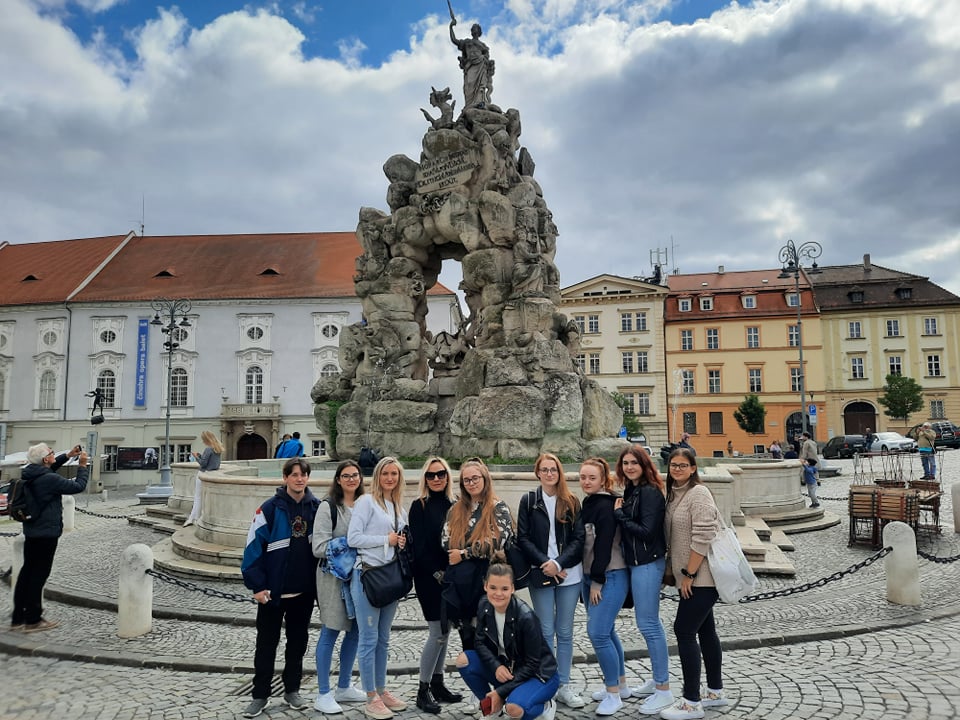 Potulky Brnom a spoznávanie mesta a jeho histórie
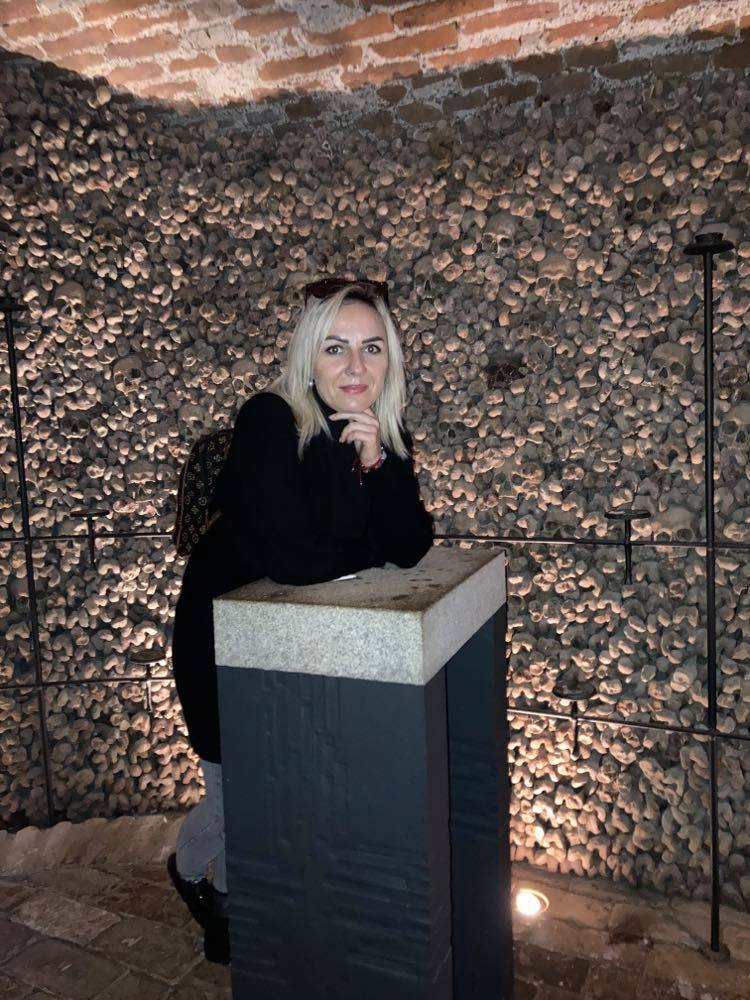 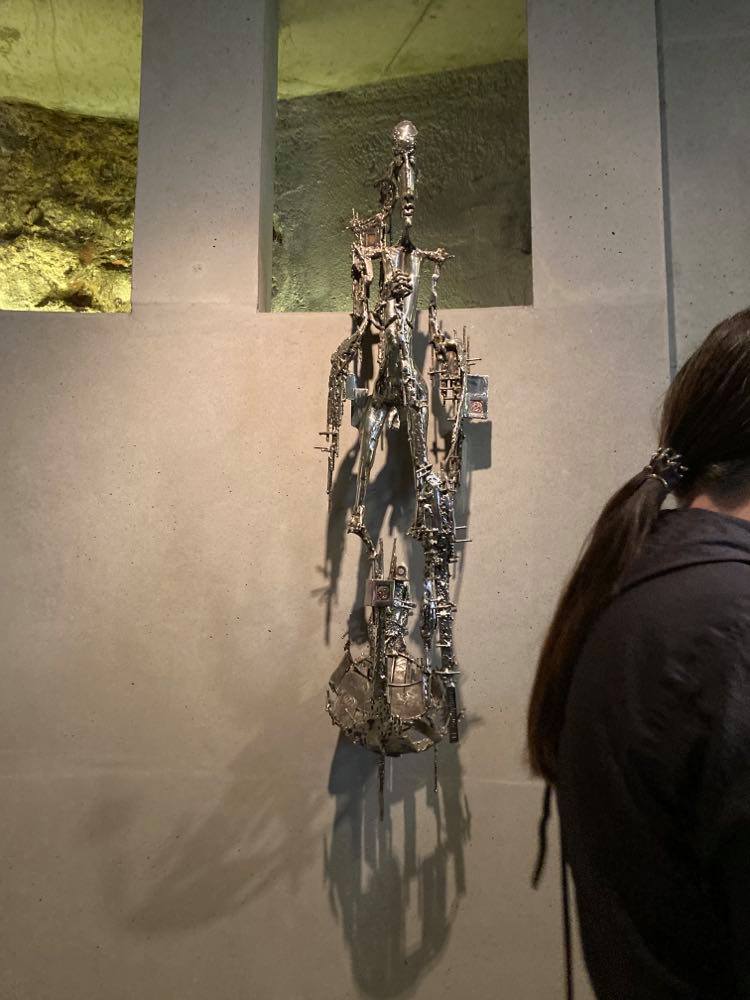 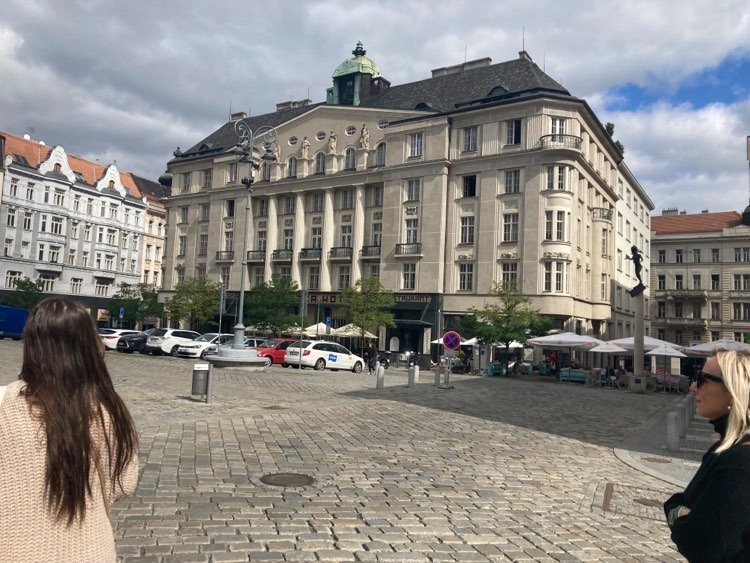 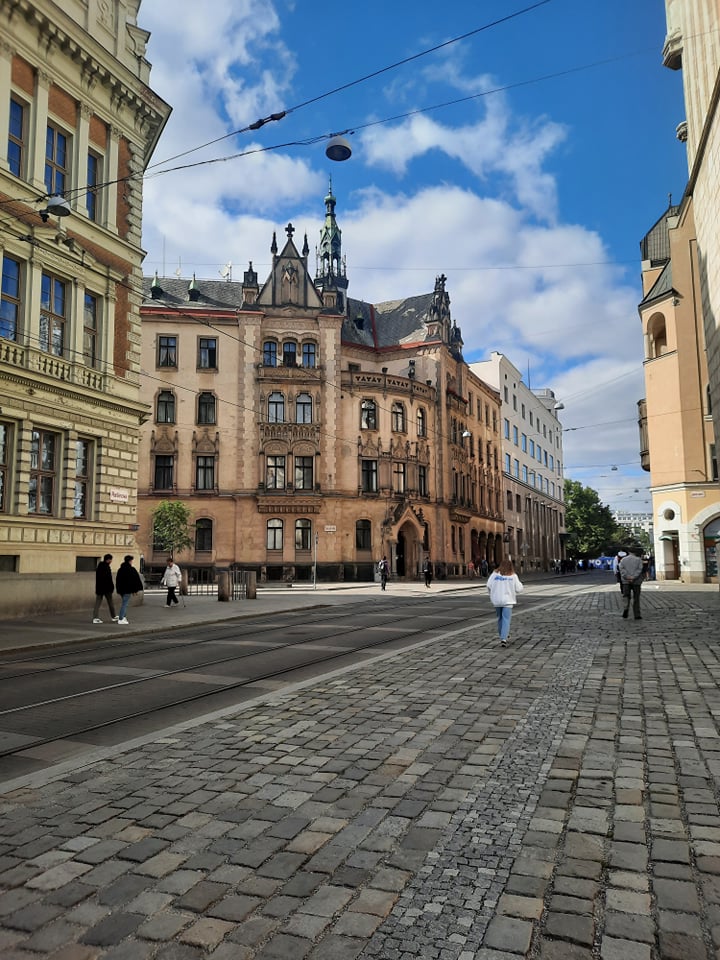 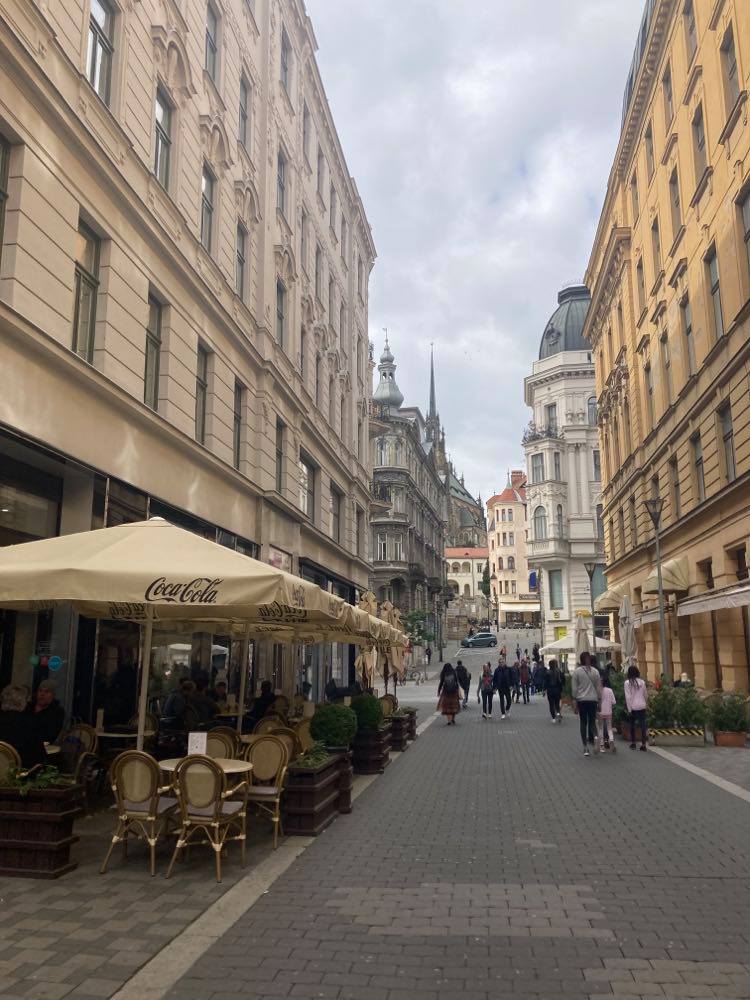 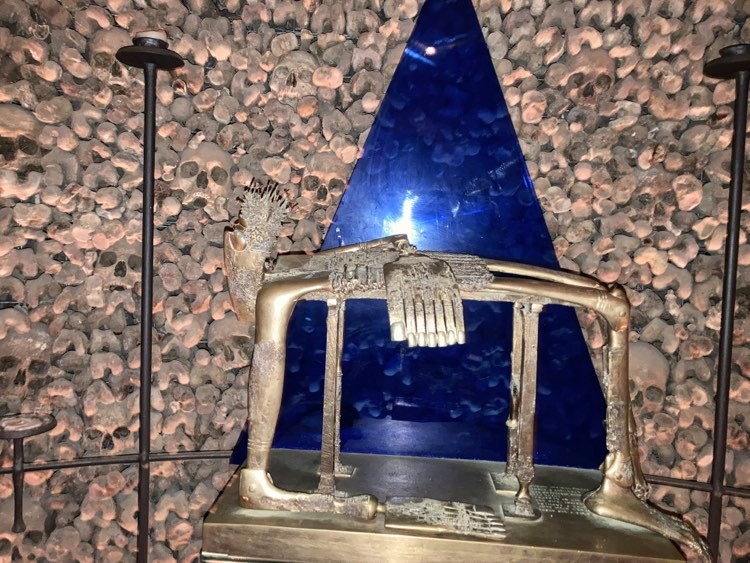 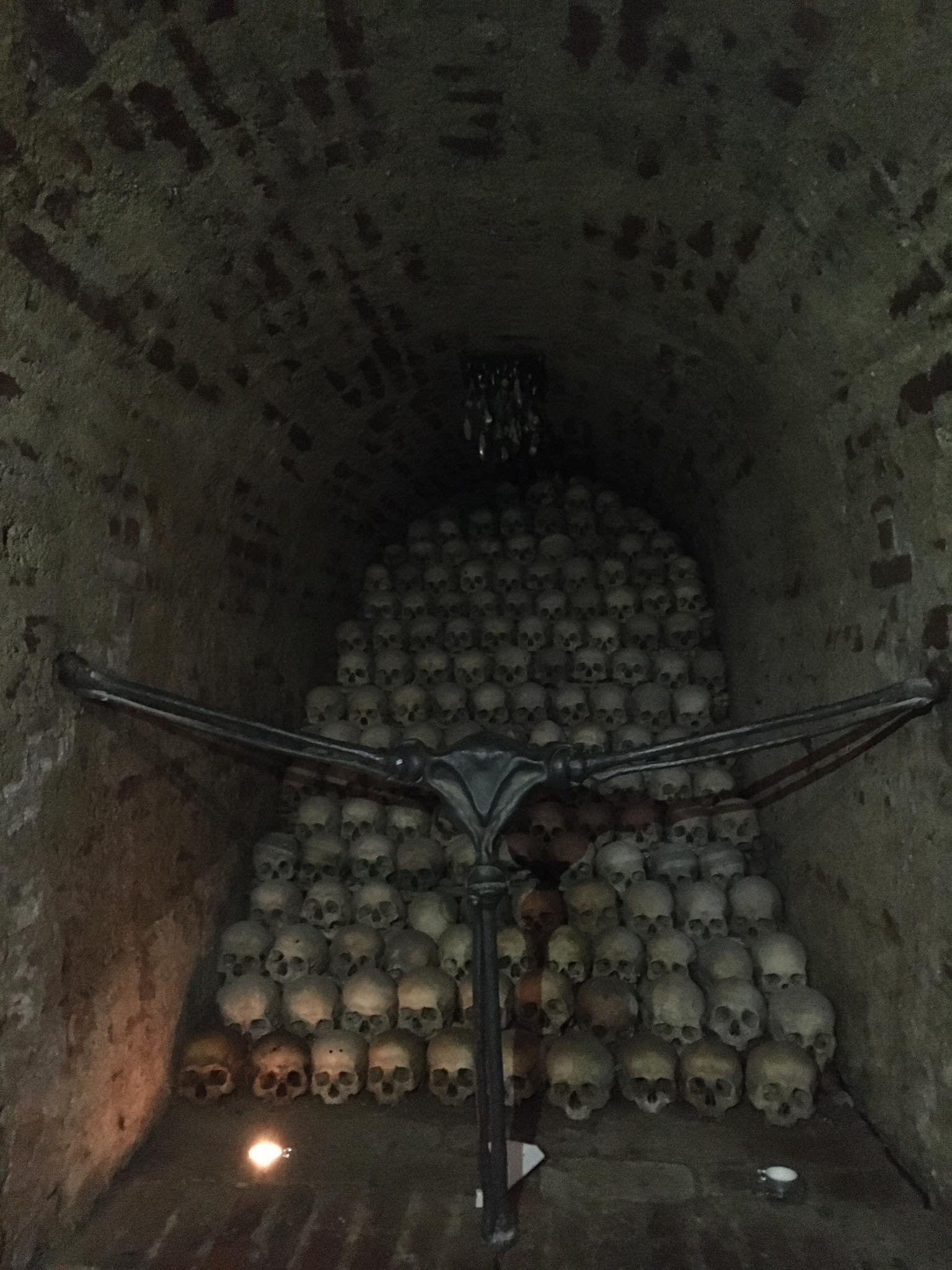 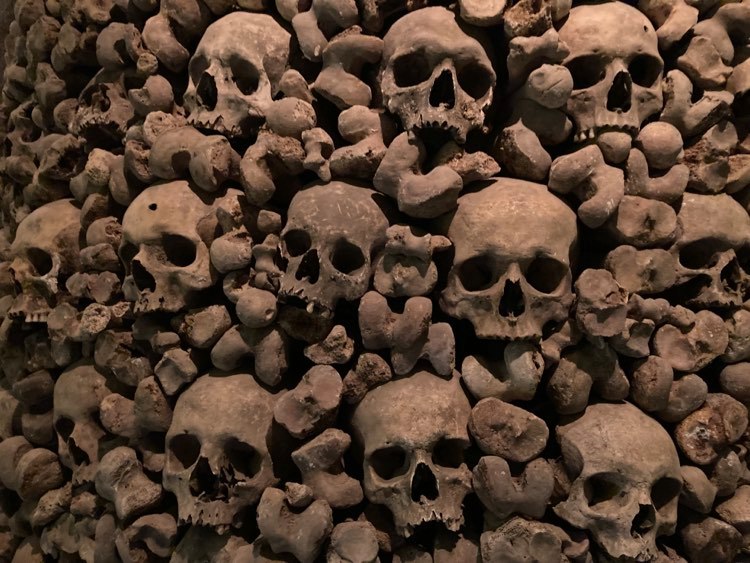 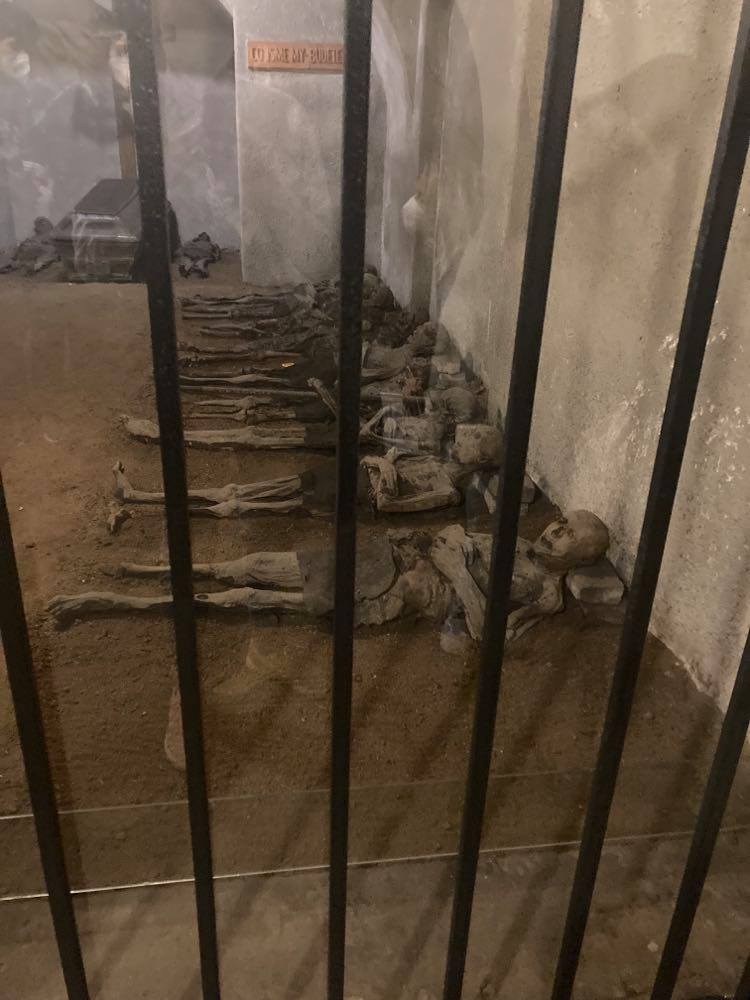 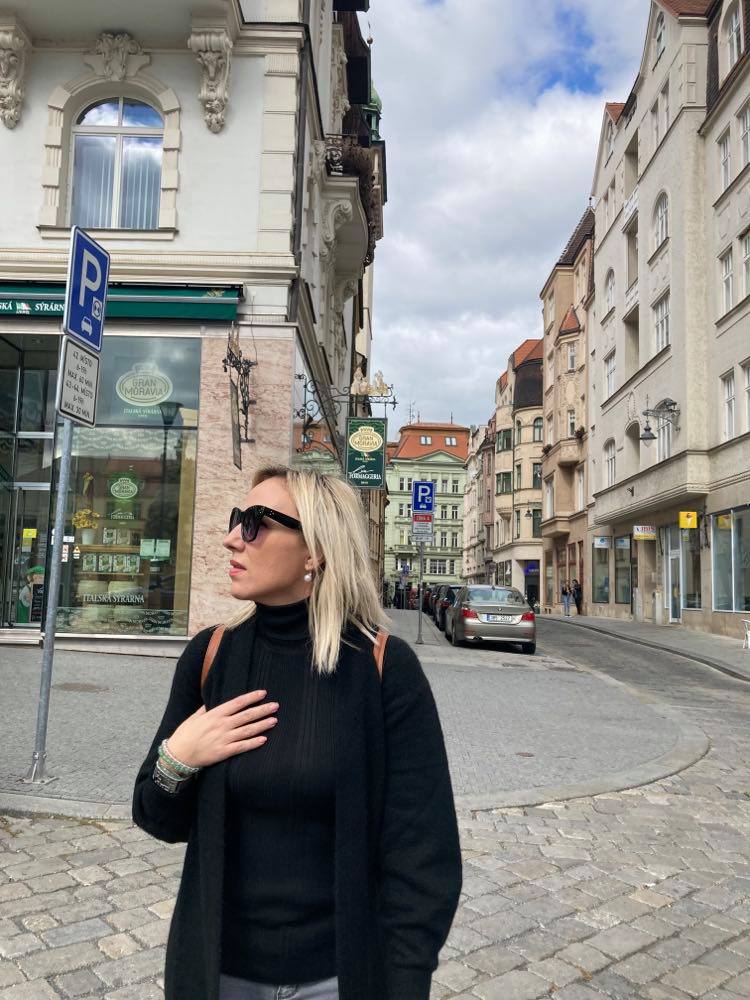 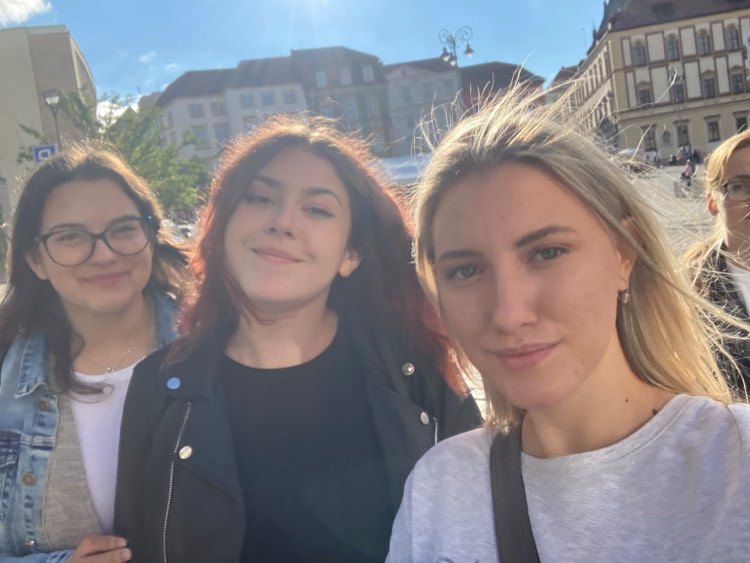 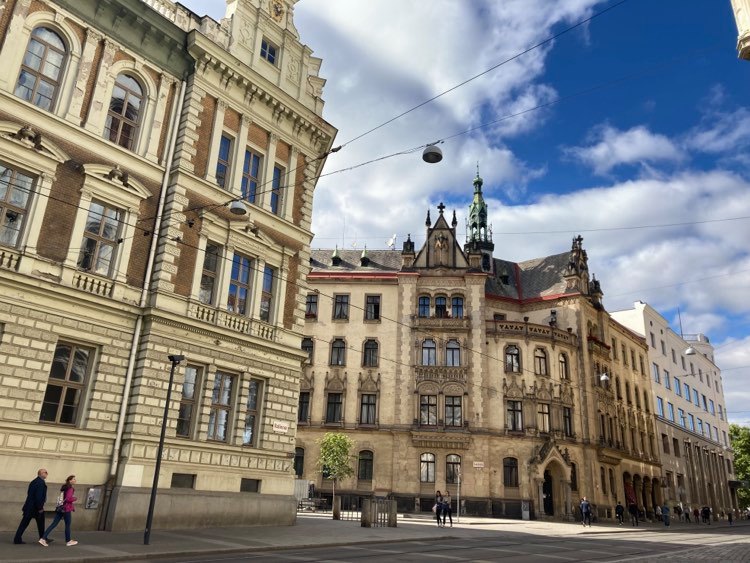 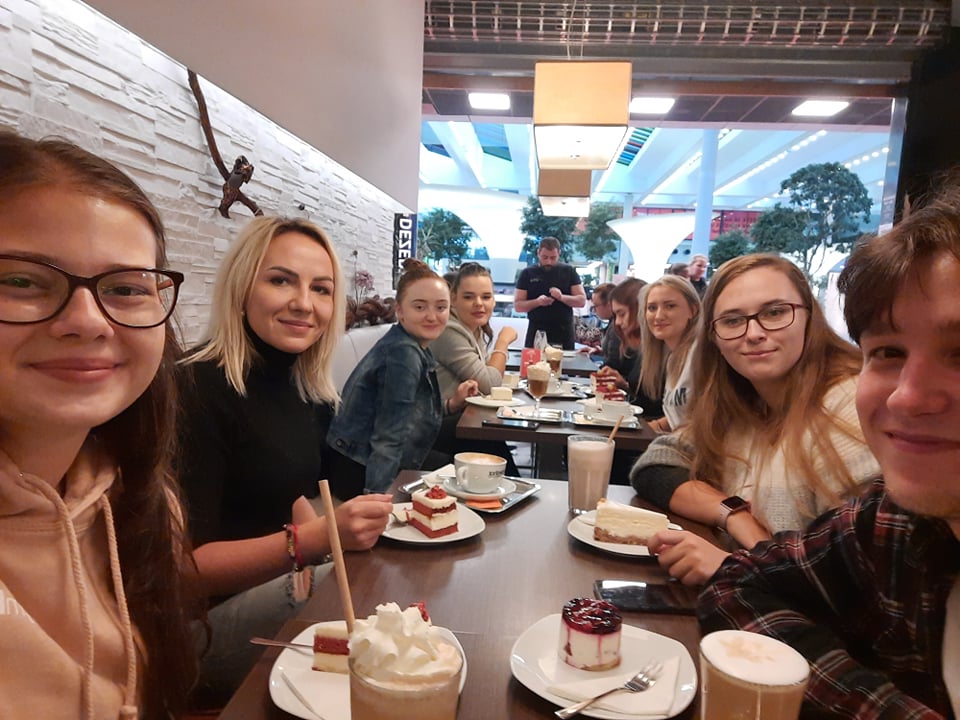 Nezabudnutelné momenty zväčnené fotografiou
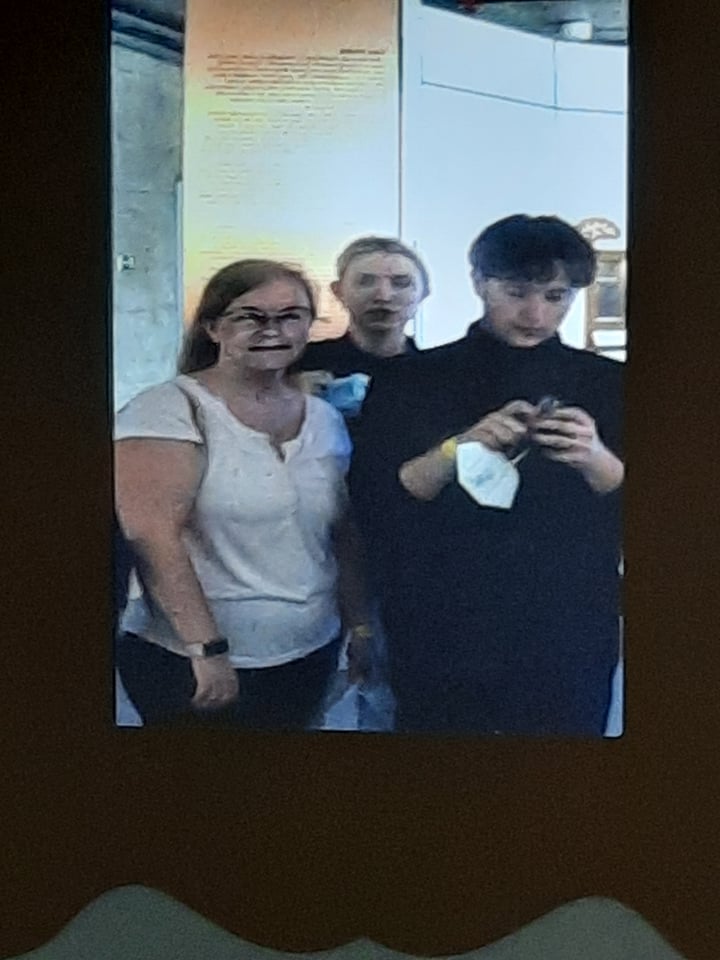 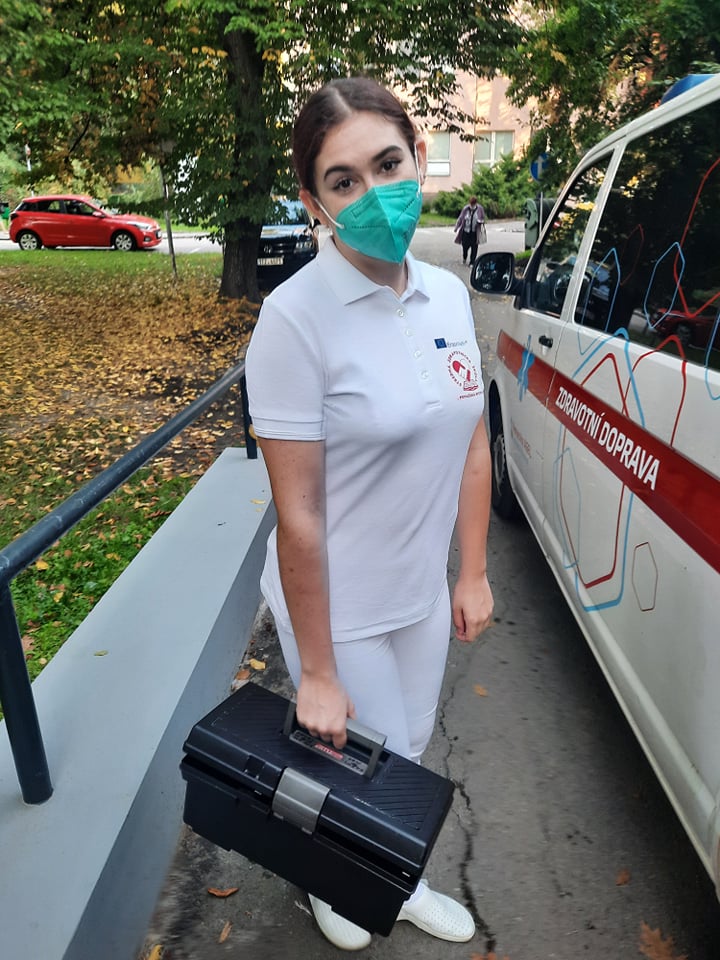 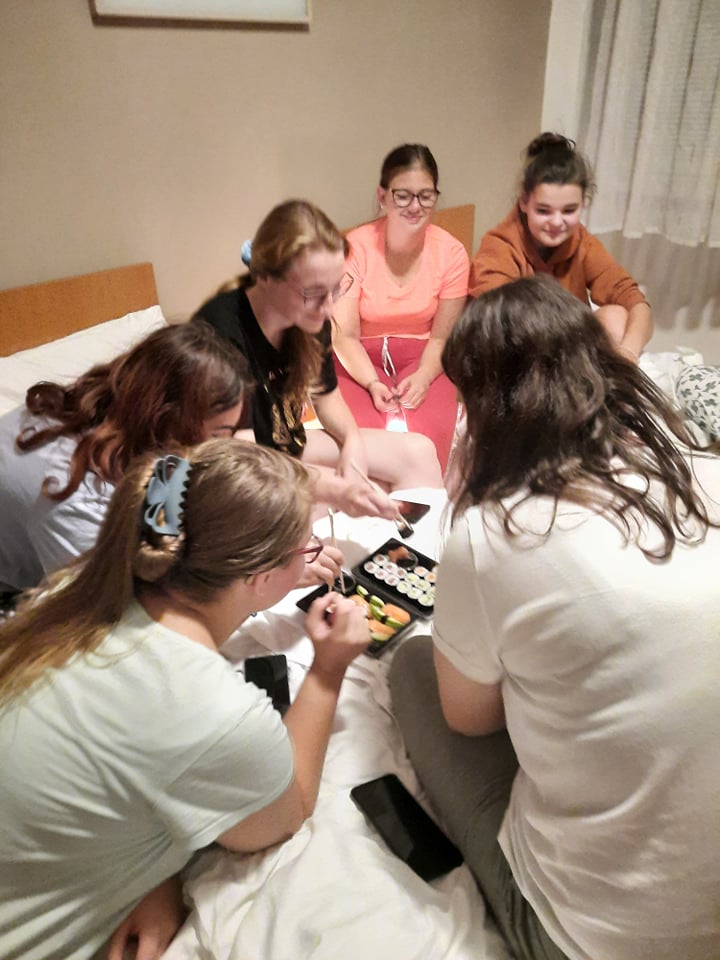 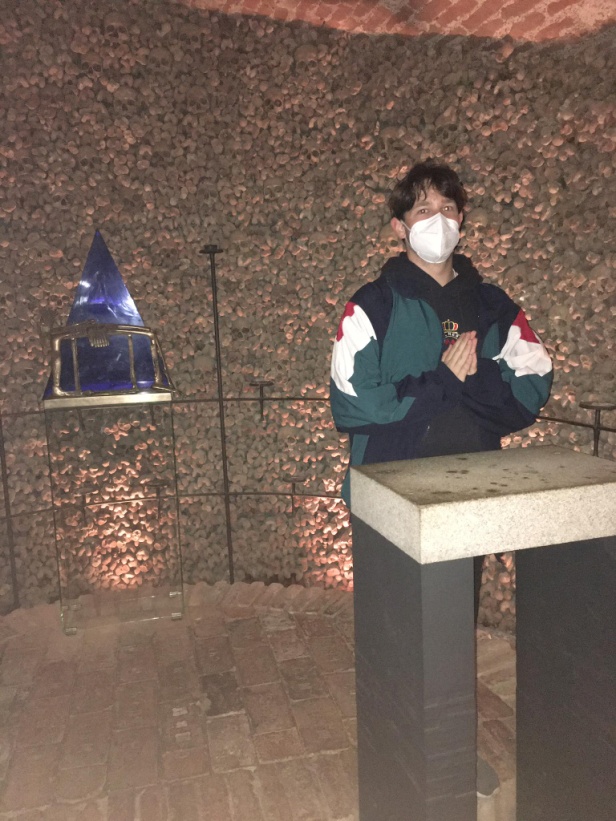 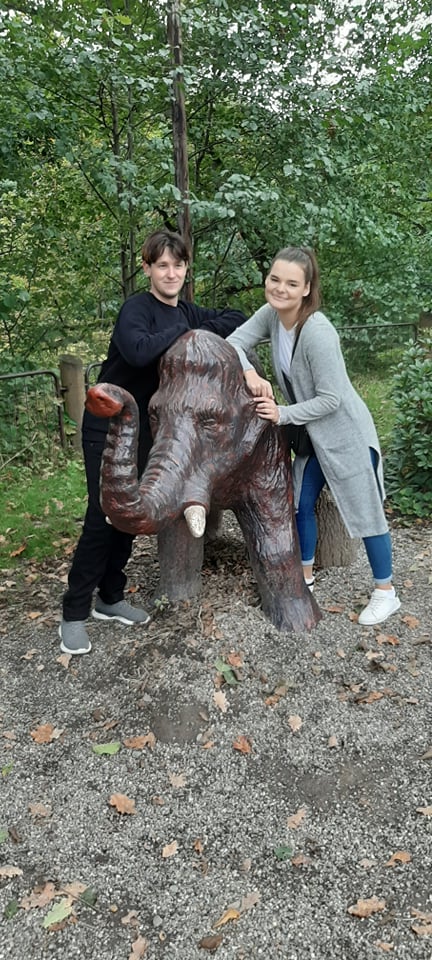 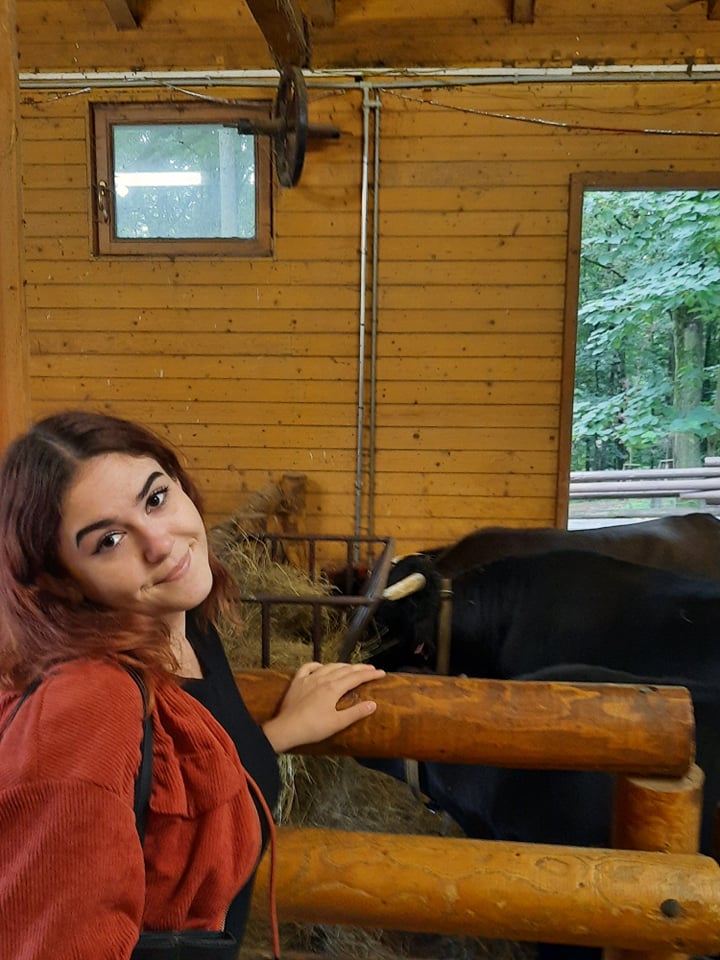 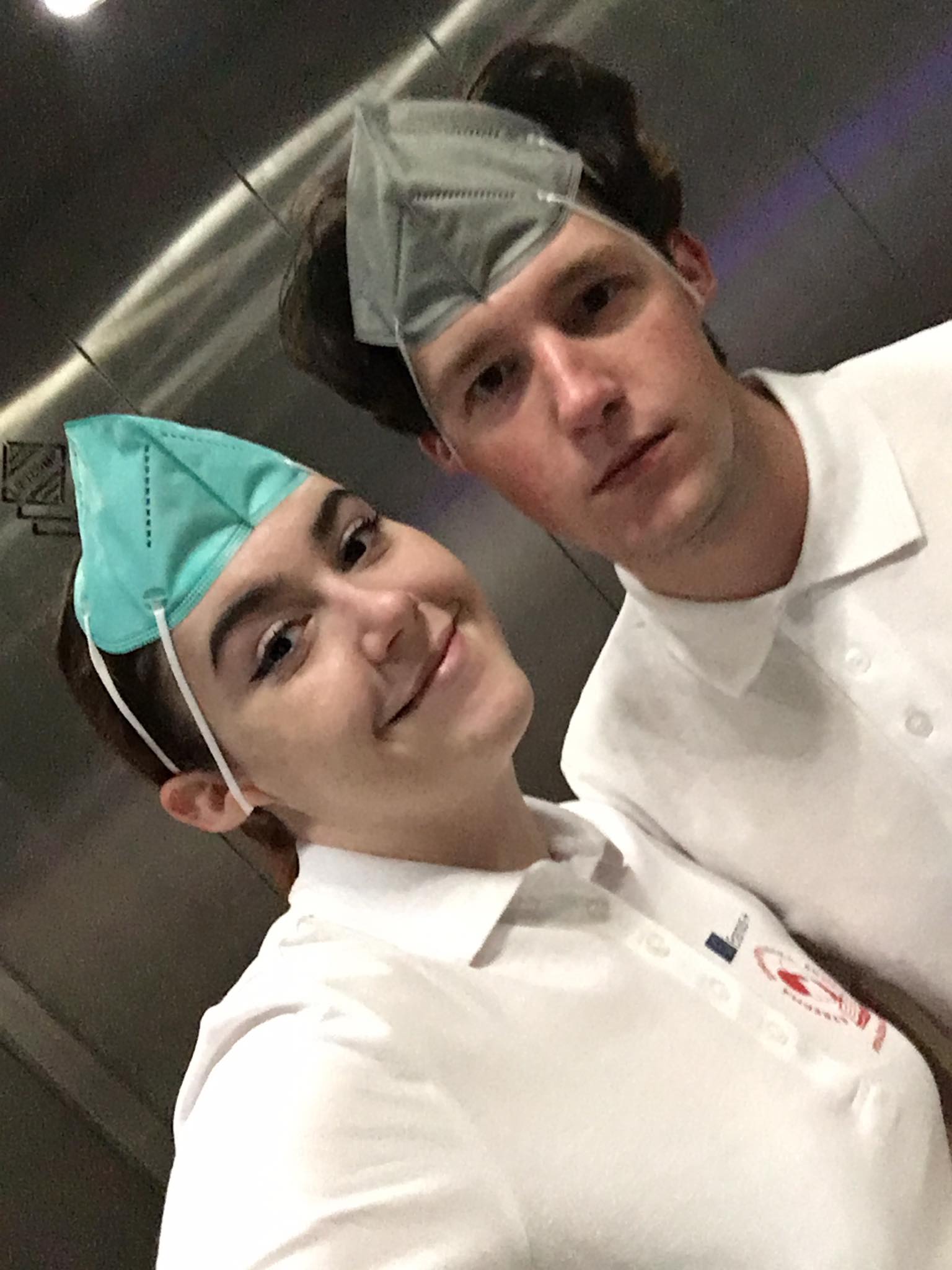 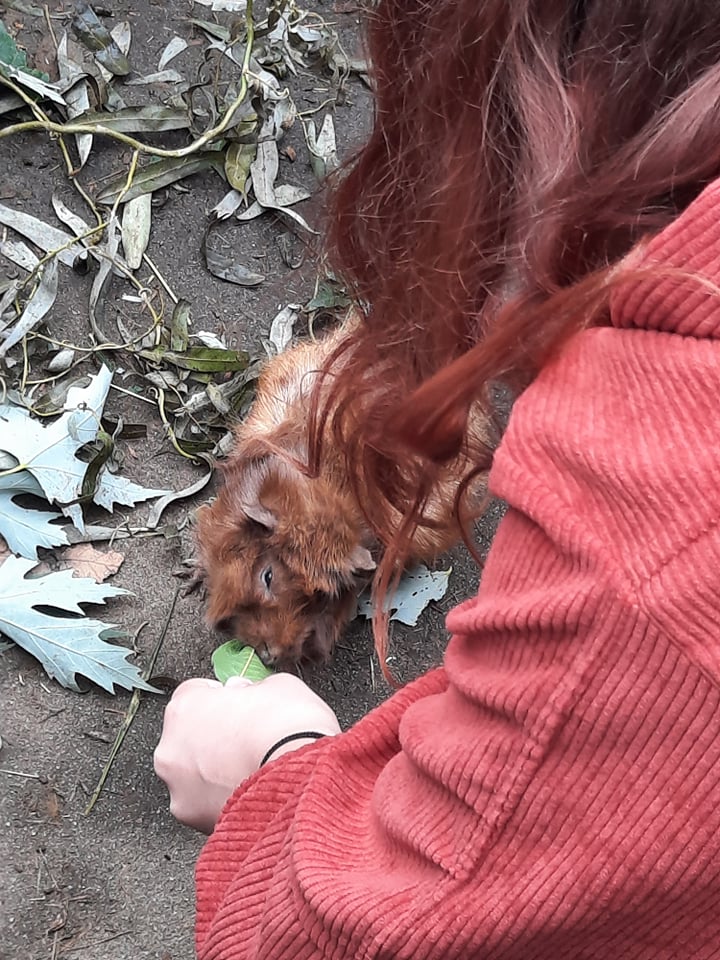 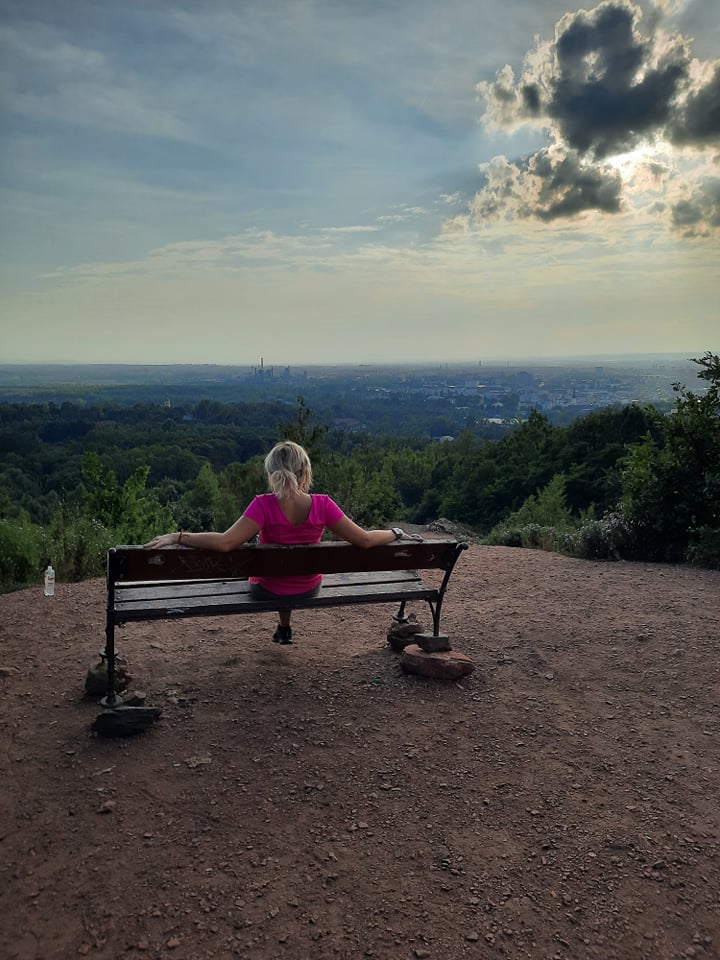 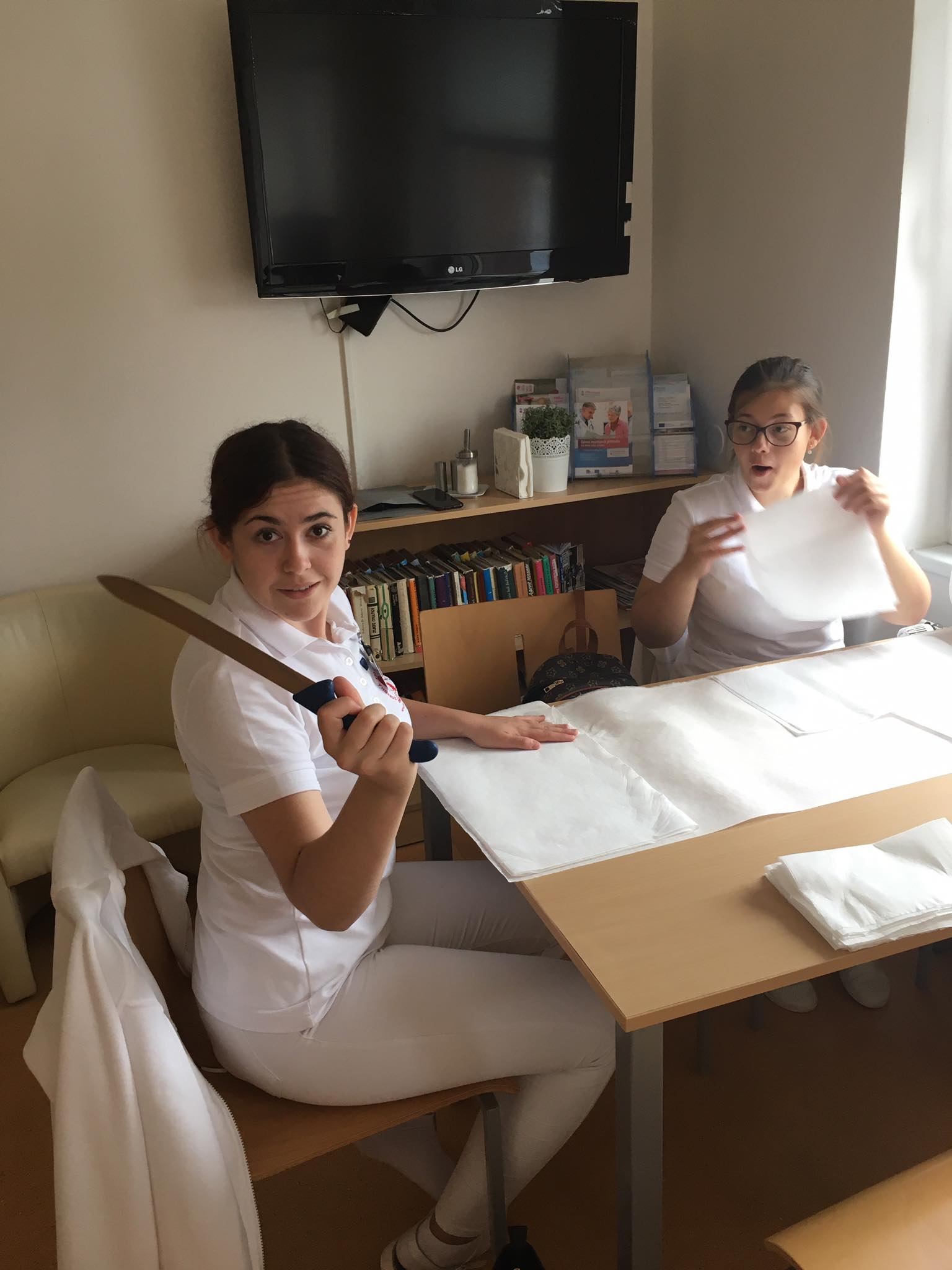 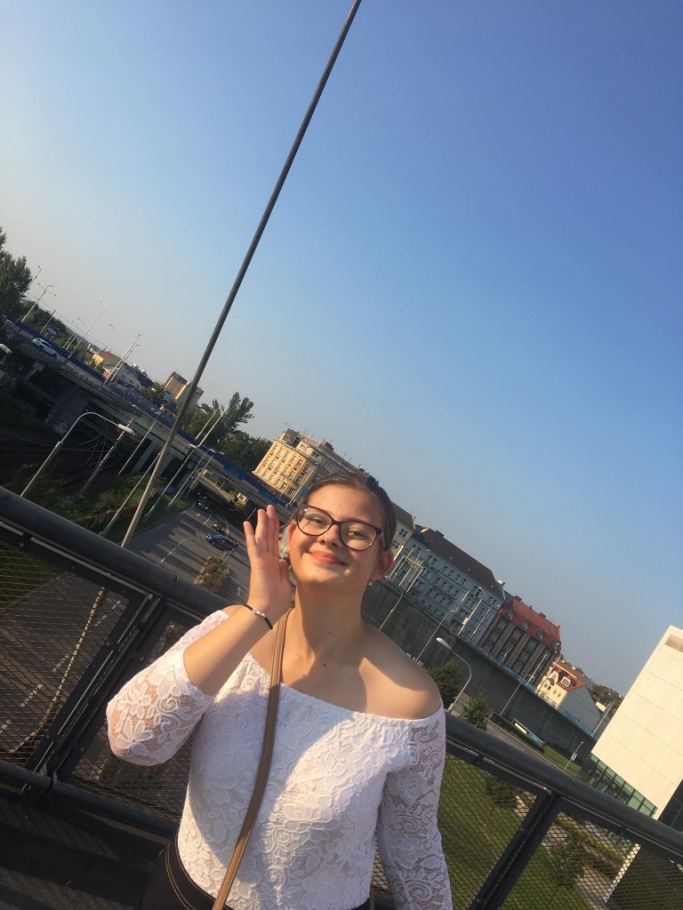 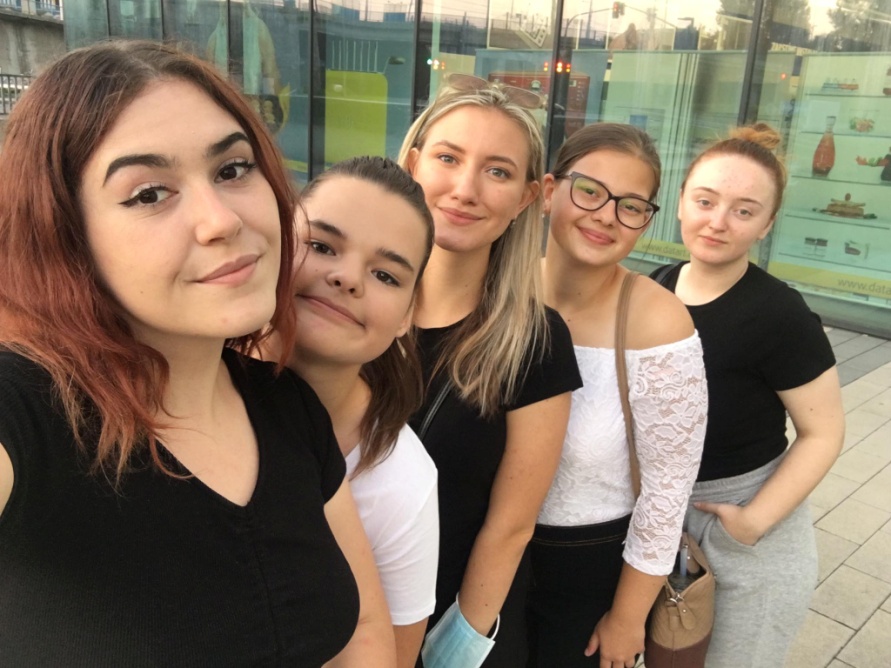 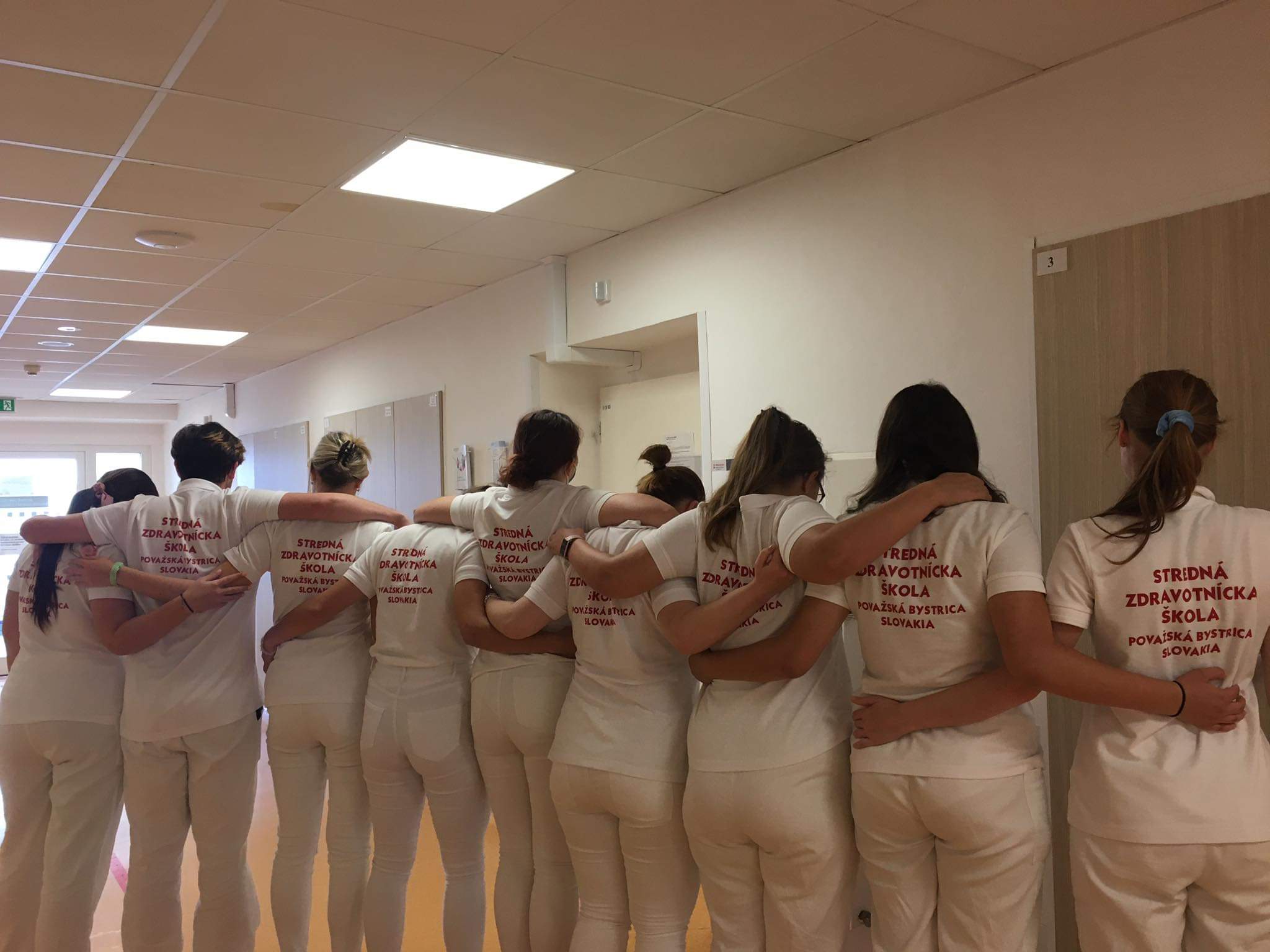 Ďakujeme za pozornosť